МИНИСТЕРСТВО ОБРАЗОВАНИЯ РЕСПУБЛИКИ МОРДОВИЯ
Портфолио
РАЗОВОЙ ЛЮДМИЛЫ ИЛЬИНИЧНЫ
тренера – преподавателя по легкой атлетикемуниципального учреждения дополнительного образования
«Специализированная детско – юношеская спортивная школа № 4»
Образование:  Высшее
МГПИ им. М. Е. Евсевьева, факультет «Физическое воспитание» дата выдачи  15.07.1989 года. 
Стаж педагогической работы: по специальности 39 лет. Общий стаж работы: 45 лет

Наличие квалификационной категории: высшая
Дата последней аттестации: 18.10.2017 г.
Имею звание «Заслуженный работник физической культуры Республики Мордовия».
«Отличник физической культуры и спорта».
Степень обеспечения повышения уровня подготовленности воспитанников
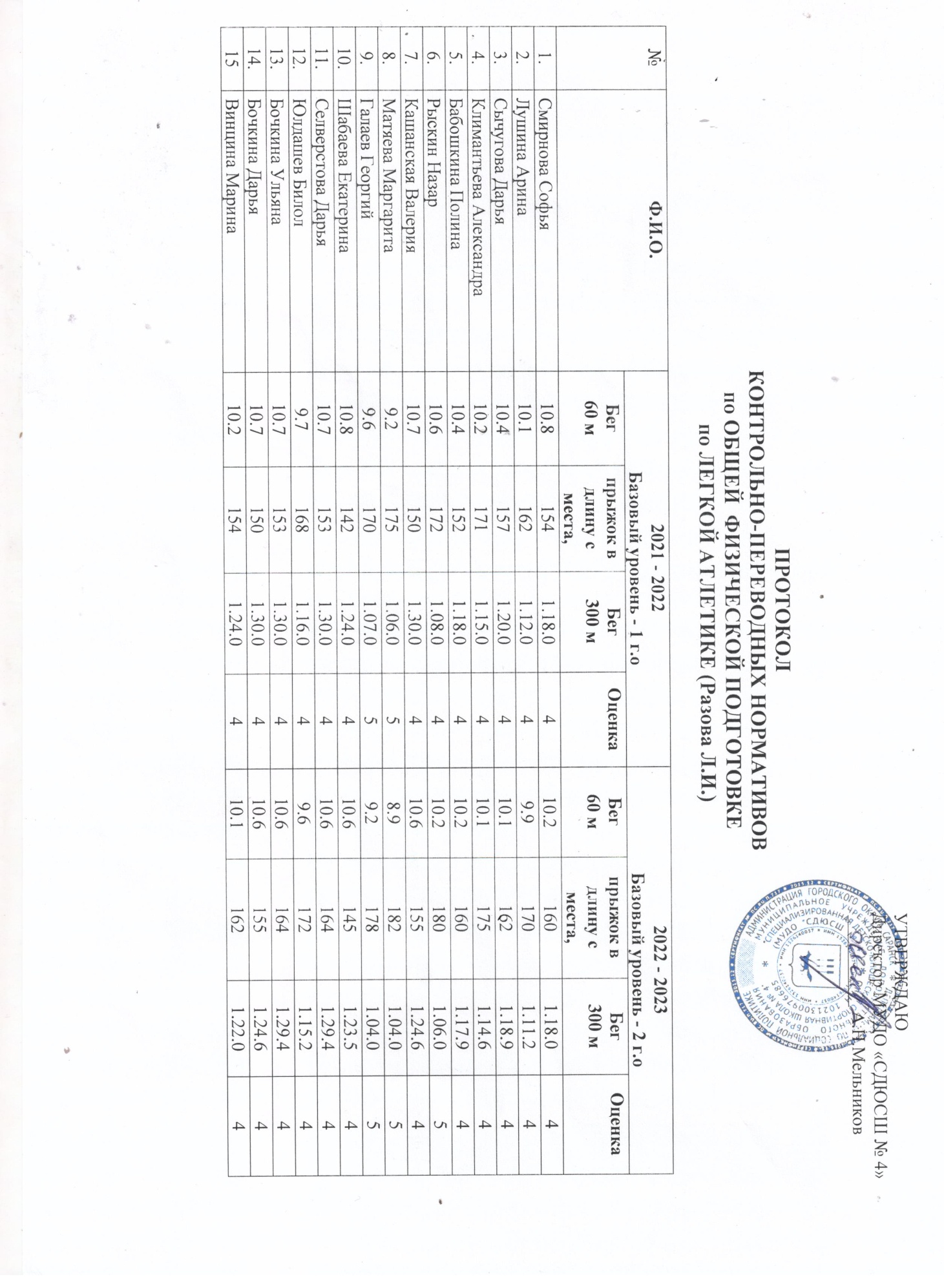 СОХРАННОСТЬ КОНТИНГЕНТА ВОСПИТАННИКОВ НА ЭТАПАХ СПОРТИВНОЙ ПОДГОТОВКИ
РЕЗУЛЬТАТЫ АНАЛИЗА ТЕКУЩЕЙ ДОКУМЕНТАЦИИ
Согласно нормативных документов, имеется следующая учебная документация:

Журнал учета работы учебных групп
Личные дела на  обучающихся (заявление, личные карточки)
Протоколы контрольных переводных нормативов
Календарный план спортивно-массовых мероприятий
Протоколы, положения соревнований
Учебные планы и рабочий план конспект
План воспитательной  и культурно-массовой работы с обучающимися
Перспективный план
ВЫПОЛНЕНИЕ ВОСПИТАННИКАМИ ТРЕБОВАНИЙ ДЛЯ ПРИСВОЕНИЯ СПОРТИВНЫХ ЗВАНИЙ И РАЗРЯДОВ
Спортсмены выполнили: 

     II взрослый разряд:   4 человек

    III взрослый разряд:   3 человека
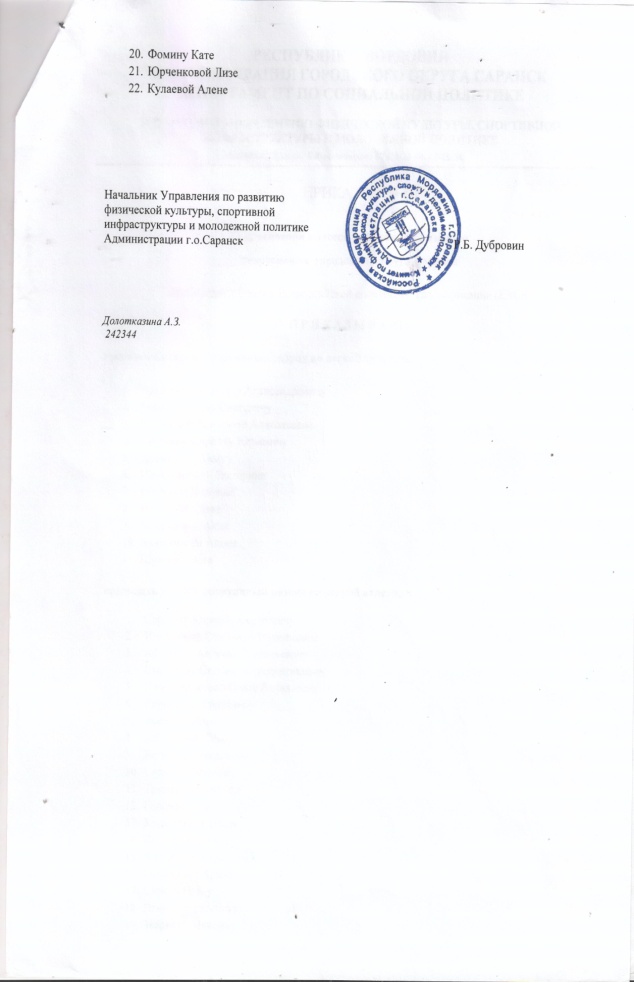 ПРОВЕДЕНИЕ ОТКРЫТЫХ МАСТЕР-КЛАССОВ, МЕРОПРИЯТИЙ
На уровне образовательной организации
           Провела мастер-класс для тренеров-преподавателей  по легкой   атлетике ДЮСШ по теме:  «Совершенствование техники  прыжка в высоту способом фосбери-флоп», 22.04.2022г. в легкоатлетическом зале с/к «Мордовия»  г. о. Саранск
ВЫСТУПЛЕНИЯ НА НАУЧНО-ПРАКТИЧЕСКИХ КОНФЕРЕНЦИЯХ, СЕМИНАРАХ, СЕКЦИЯХ; ПРОВЕДЕНИЕ ОТКРЫТЫХ УРОКОВ, МАСТЕР-КЛАССОВ, МЕРОПРИЯТИЙ;  УЧАСТИЕ В КОНКУРСАХ
На республиканском уровне: 
			Является судьей I категории, принимает активное участие в судействе республиканских и всероссийских соревнований по легкой атлетике.
РЕЗУЛЬТАТЫ УЧАСТИЯ ВОСПИТАННИКОВ В ОФИЦИАЛЬНЫХ СОРЕВНОВАНИЯХ
Республиканский уровень: 
Саушев Кирилл -  I место  на первенстве Республики Мордовия по легкой атлетике г. о. Саранск  2022г. ; I место на 
первенстве Республики Мордовия по легкой атлетике  в помещении г.о.Саранск  2022г;  I место в республиканских 
соревнованиях по легкоатлетическому четырехборью «Шиповка юных» г.о.Саранск  2022г.
Мангутов Тимур - III место  на первенстве Республики Мордовия по легкой атлетике г. о. Саранск  2022г. ;
Исупова Дарья  -  I место  на первенстве Республики Мордовия по легкой атлетике г. о. Саранск  2022г. ; I место на 
первенстве Республики Мордовия по легкой атлетике  в помещении г.о.Саранск  2022г.
Лапкин Александр -  I место  на первенстве Республики Мордовия по легкой атлетике г. о. Саранск  2022г.; I место на
первенстве Республики Мордовия по легкой атлетике  в помещении г.о.Саранск  2022г;
Синичкина Мария - II место на первенстве Республики Мордовия по легкой атлетике  в помещении г.о.Саранск 2022г
Натуральнов  Иван I место в республиканских соревнованиях по легкоатлетическому четырехборью «Шиповка юных» 
г.о.Саранск  2022г.
Межрегиональный уровень:  
Лапкин  Александр - II место  на первенстве Приволжского федерального округа по легкой атлетике в г. Чебоксары 
2022г.; 
Саушев Кирилл - II место  на первенстве Приволжского федерального округа по легкой атлетике в  м г. Чебоксары 
2022г.;  III место  на первенстве Приволжского федерального округа по легкой атлетике в г. Чебоксары 2022г.; 
Синичкина Мария - II место на первенстве Приволжского федерального округа по легкой атлетике в г. Чебоксары  2022г
Натуральнов  Иван - II место на первенстве Приволжского федерального округа по легкой атлетике в г. Чебоксары  2022
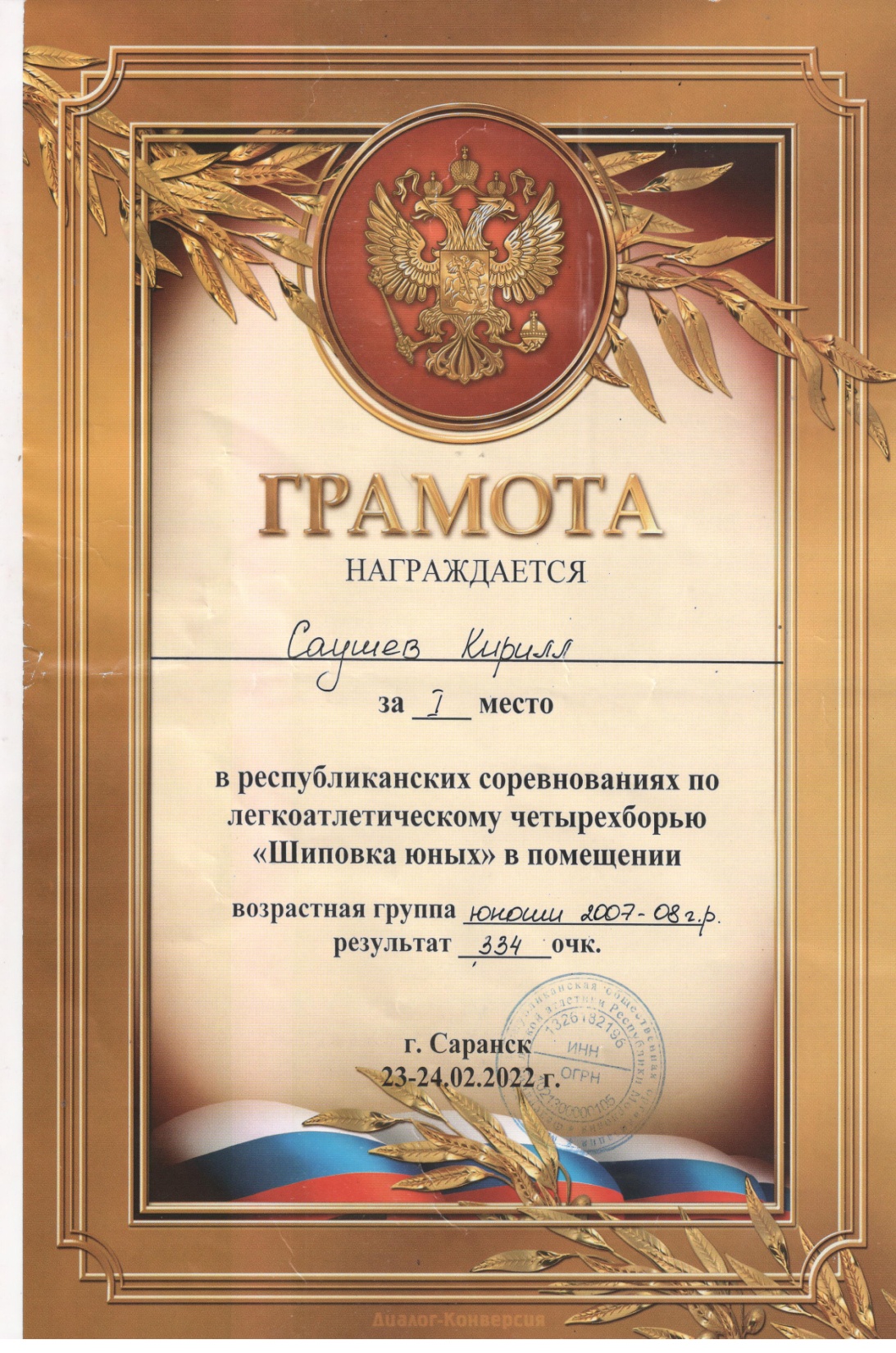 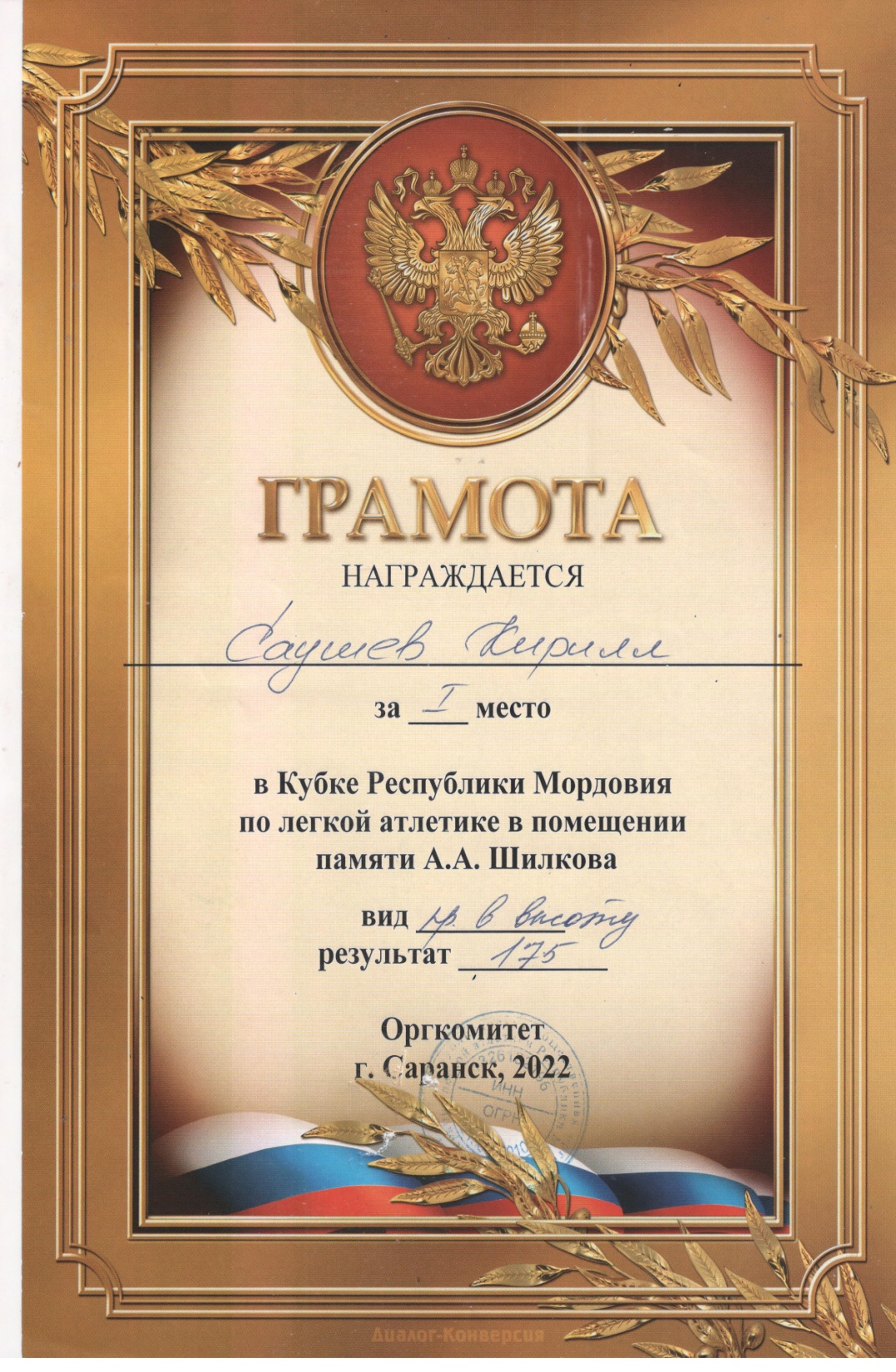 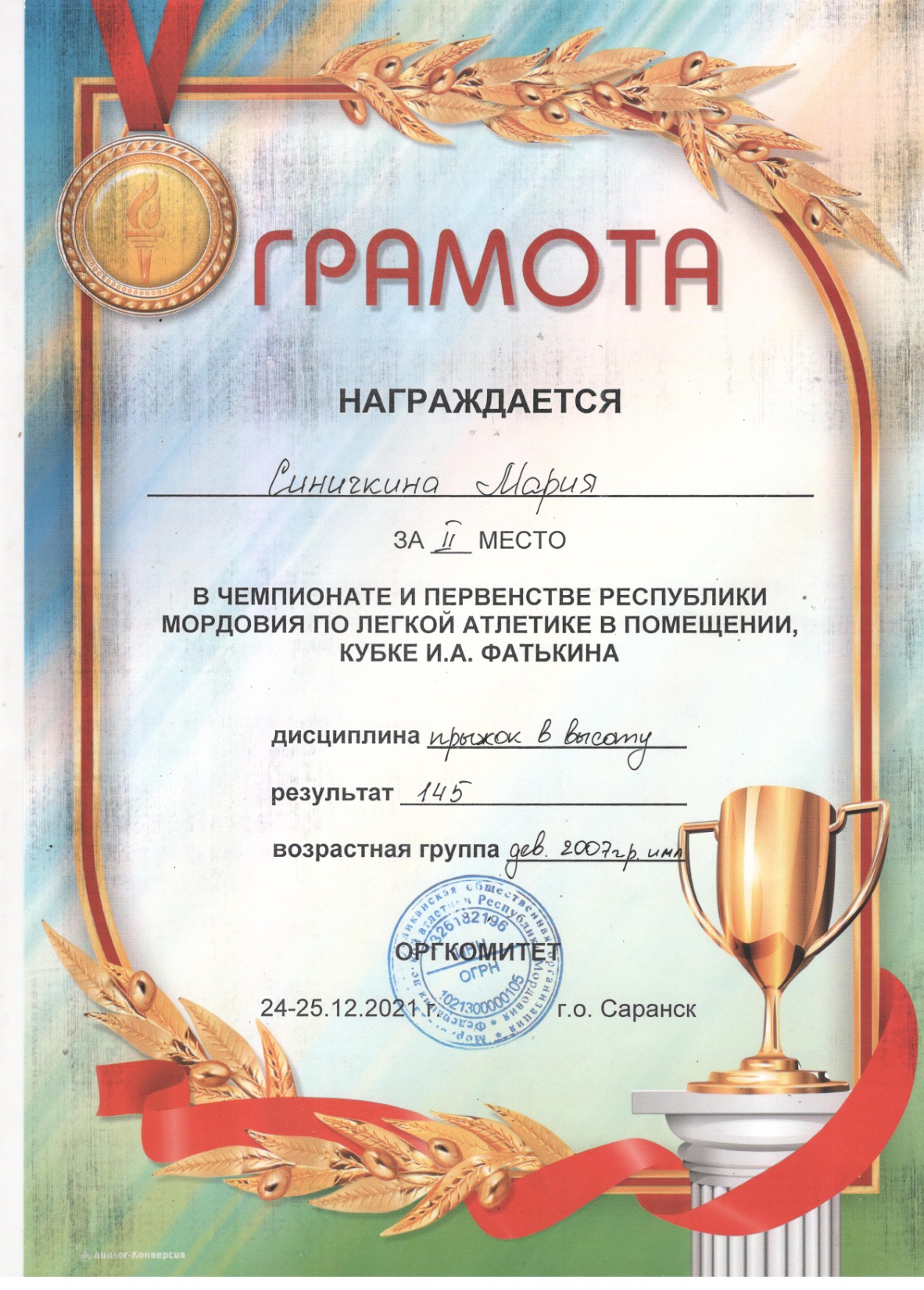 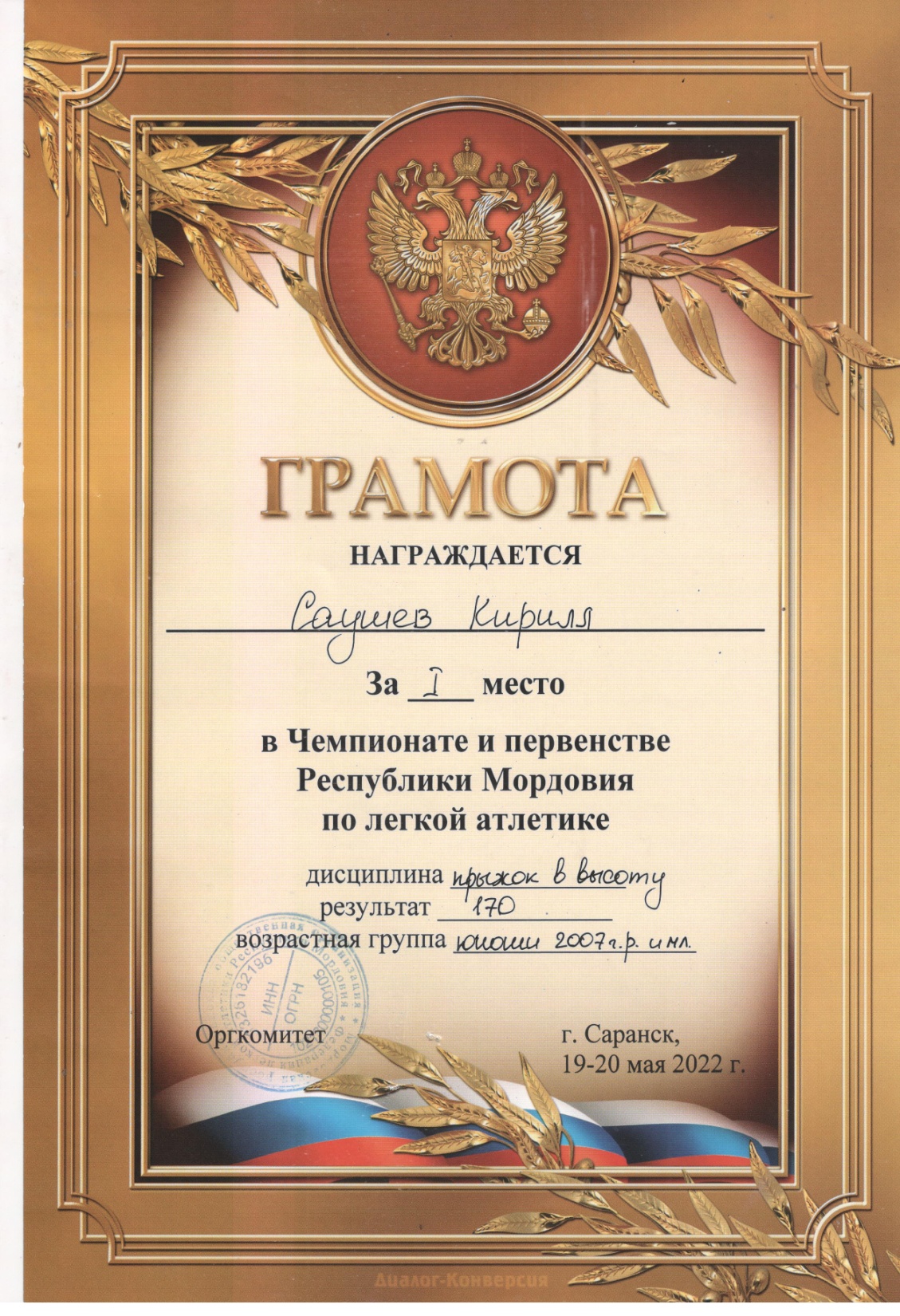 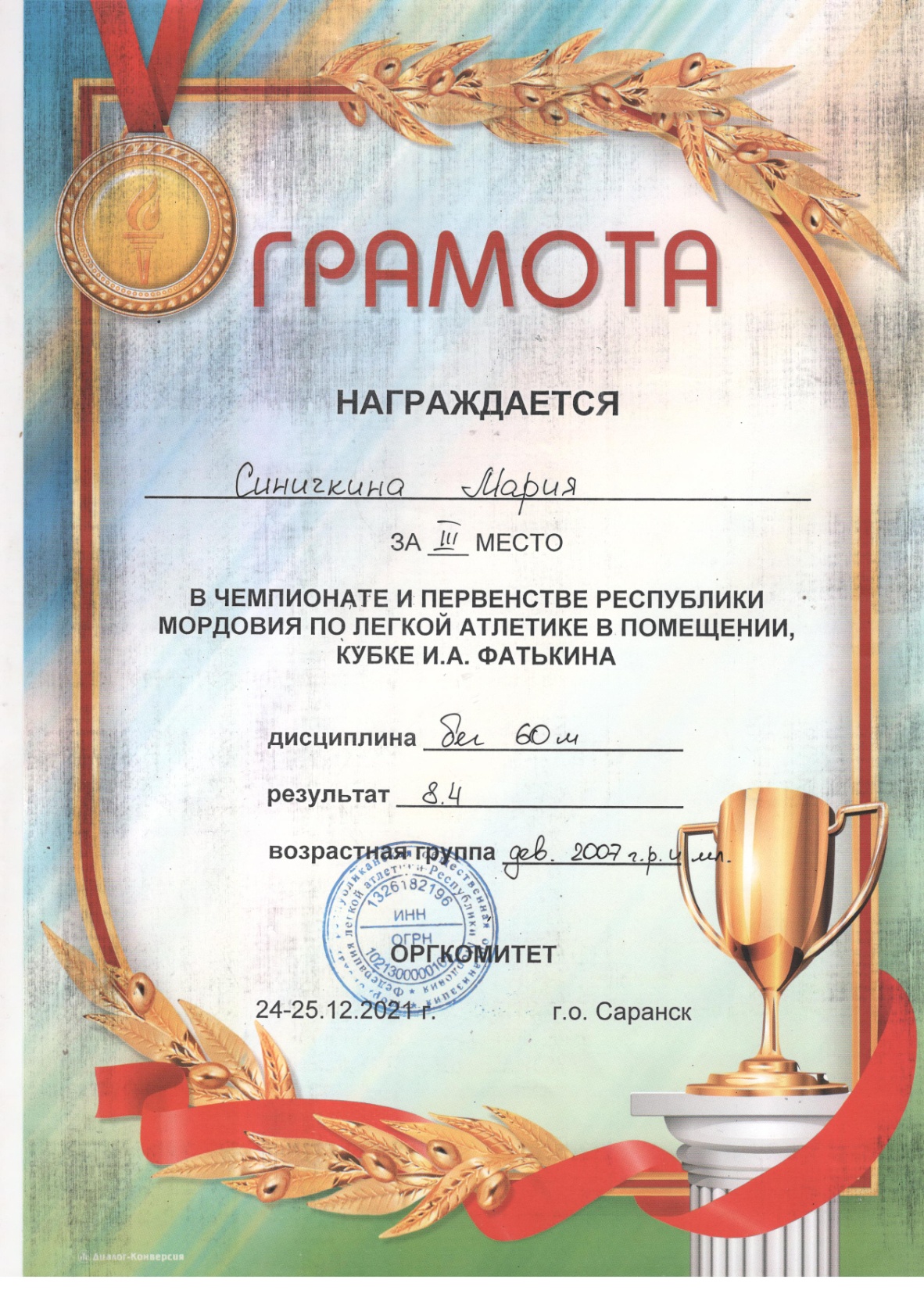 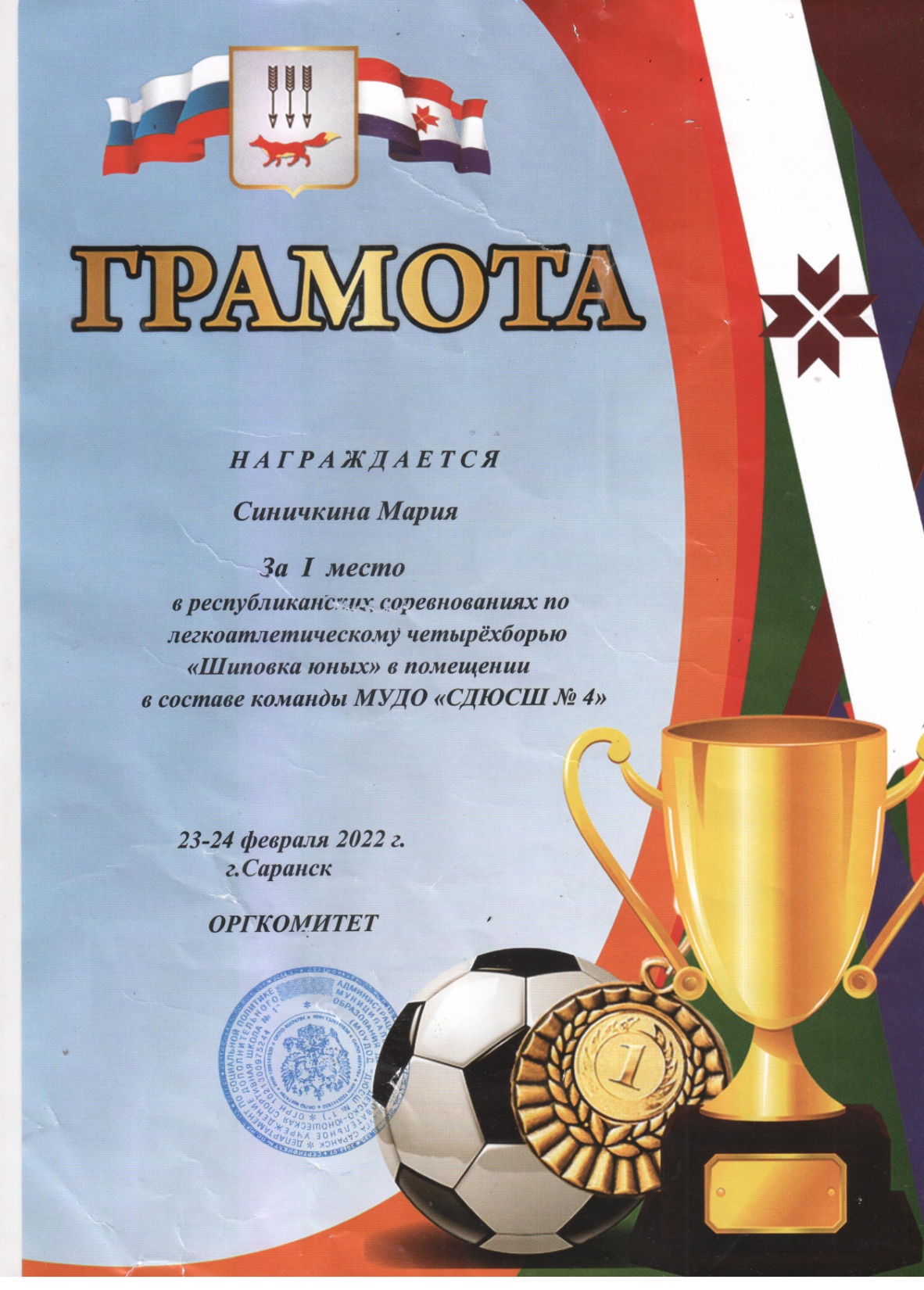 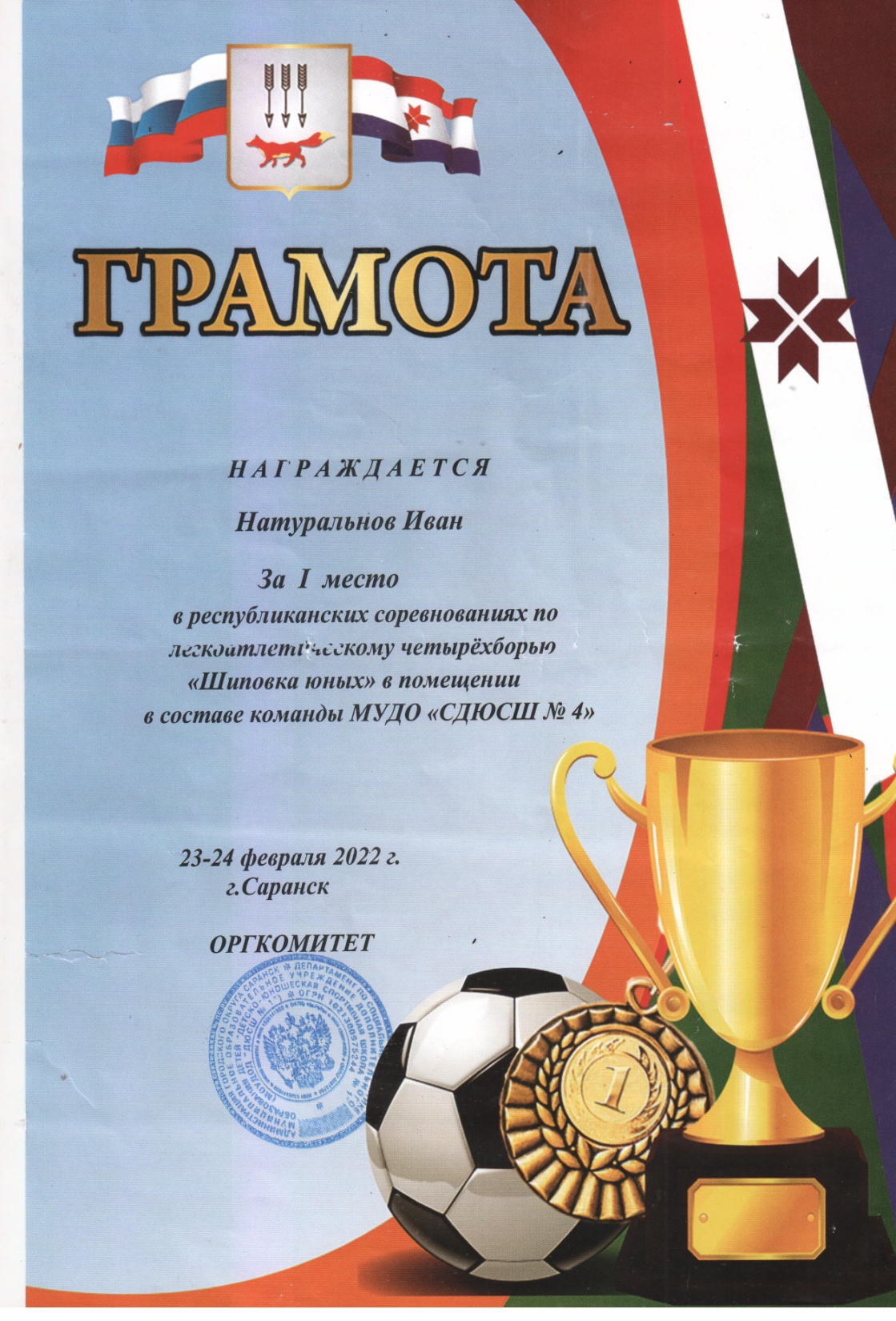 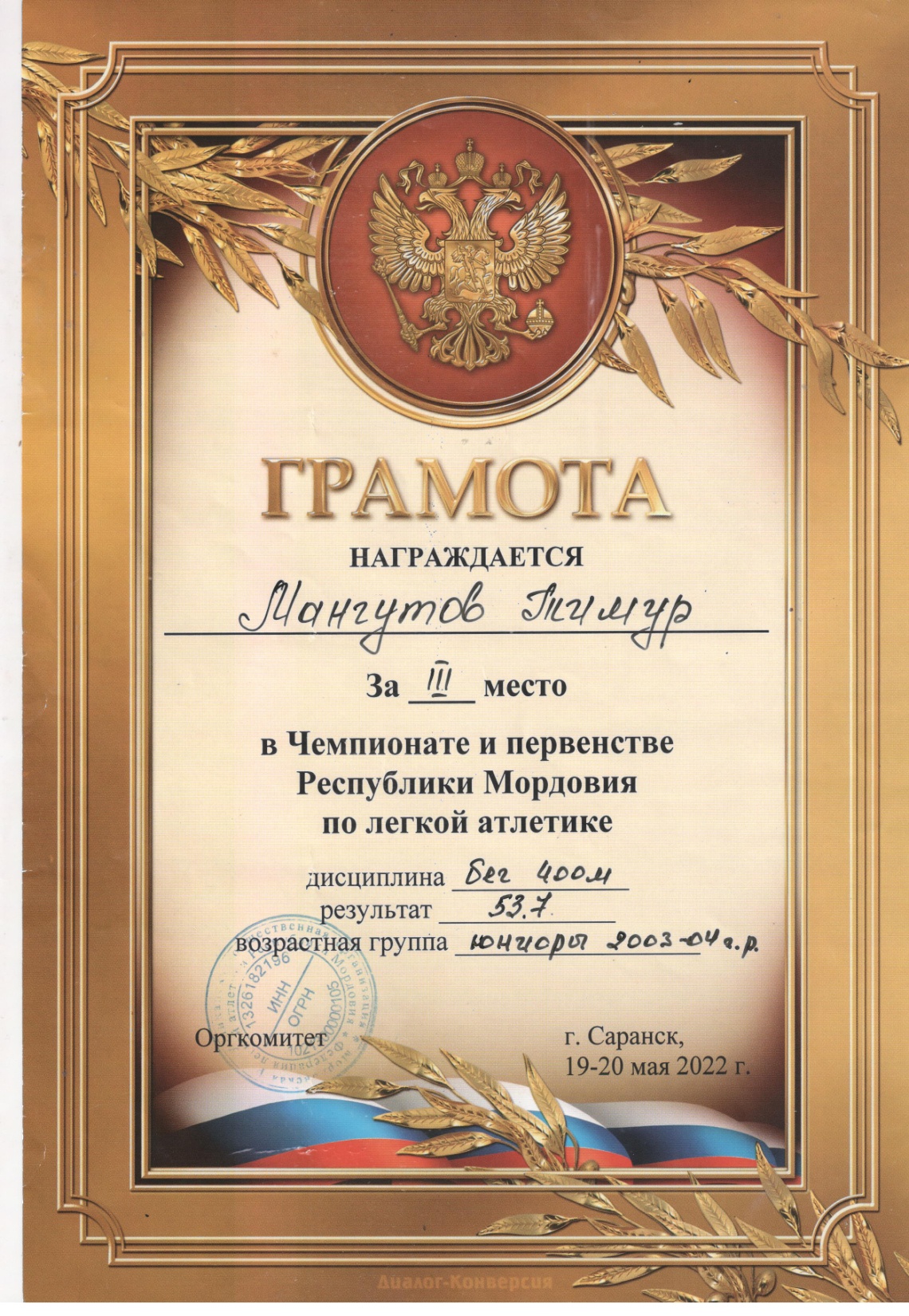 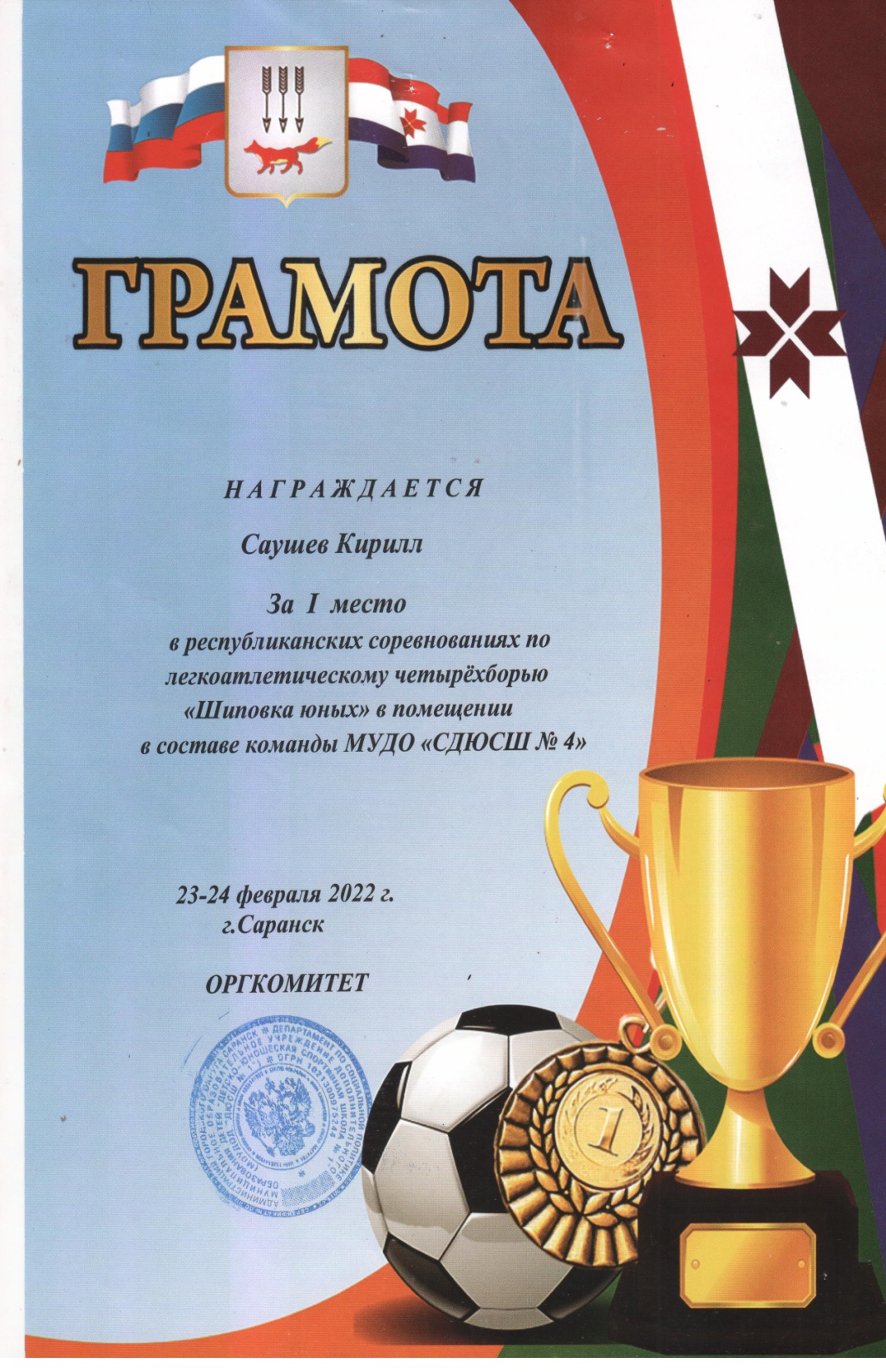 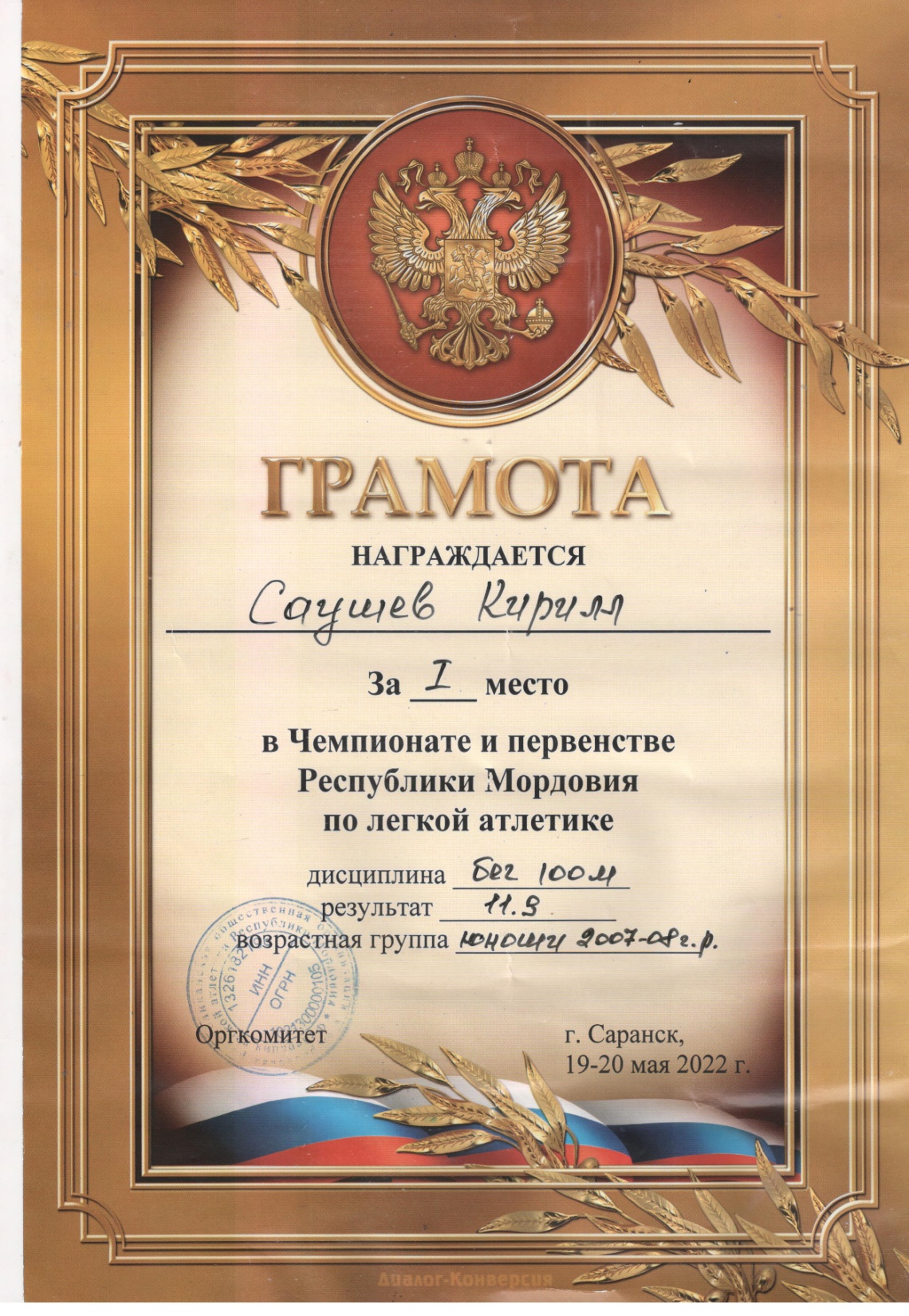 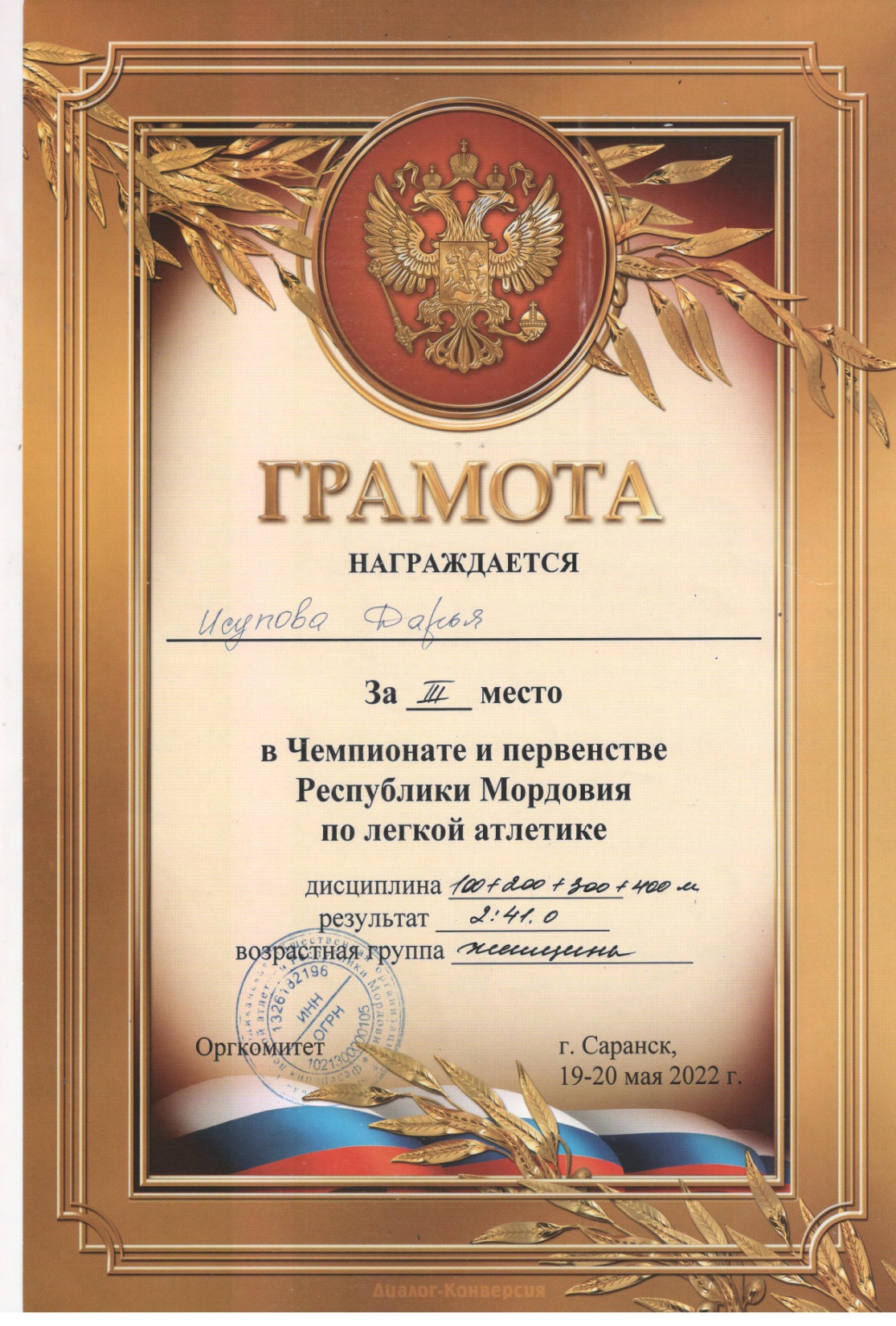 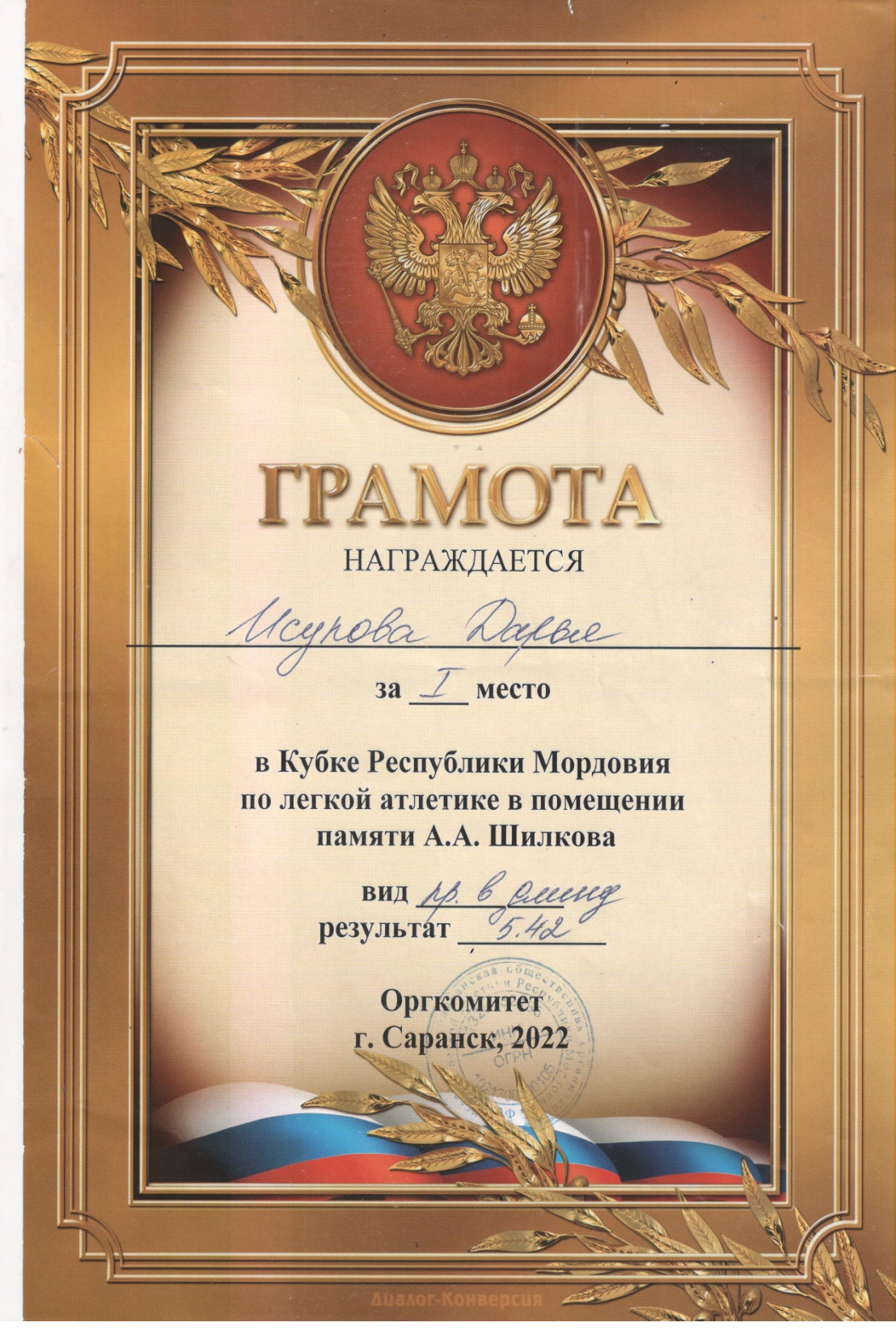 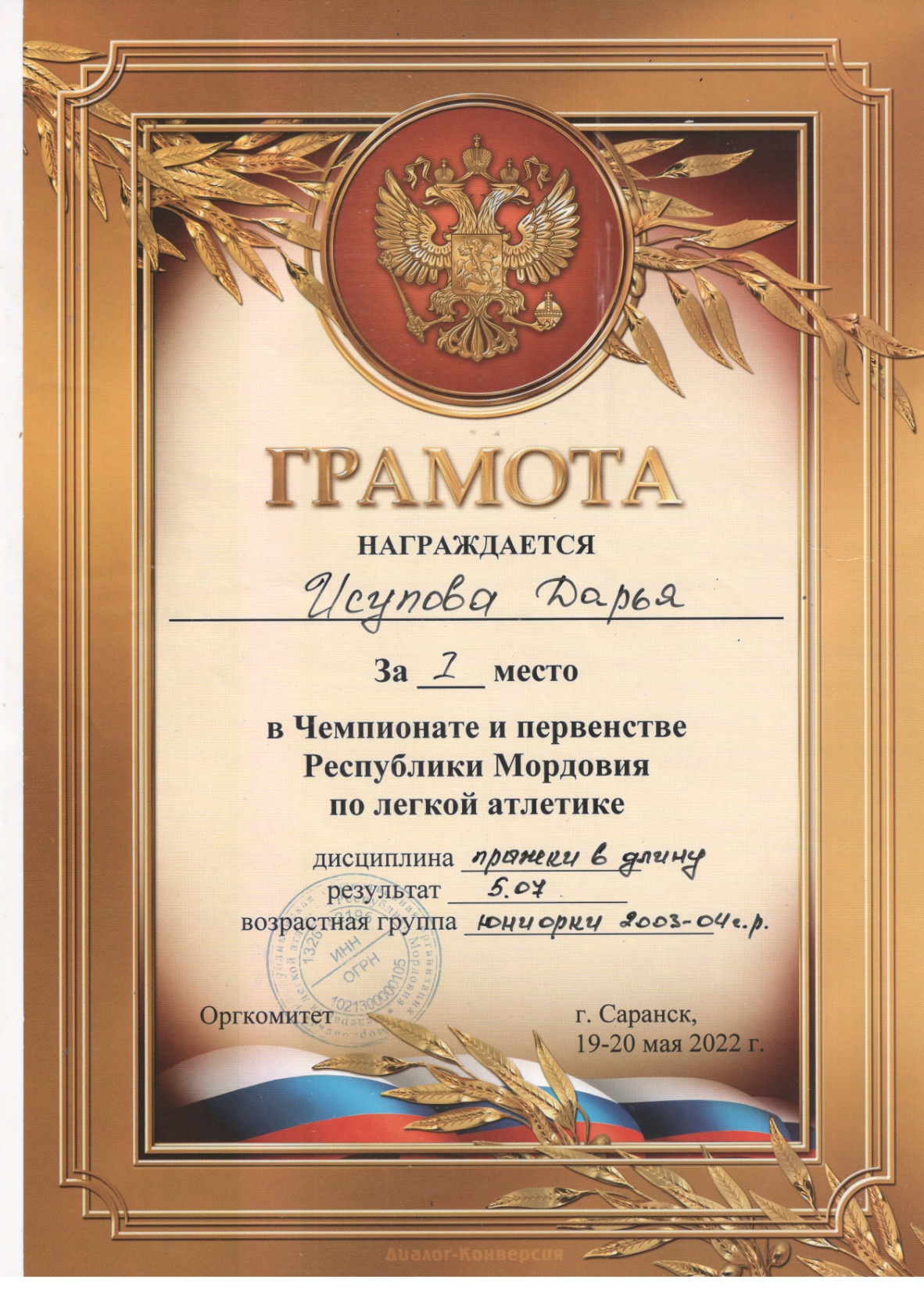 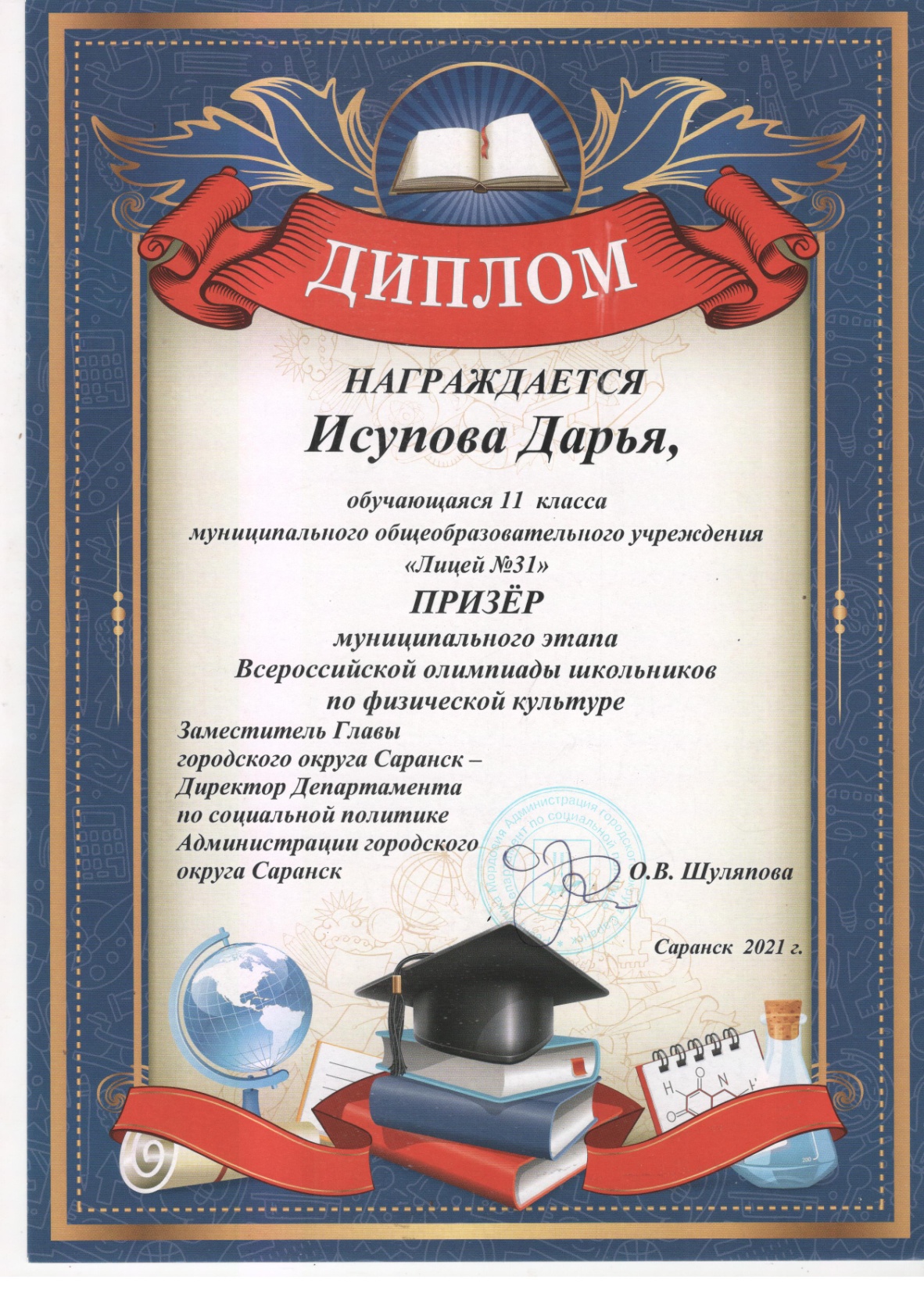 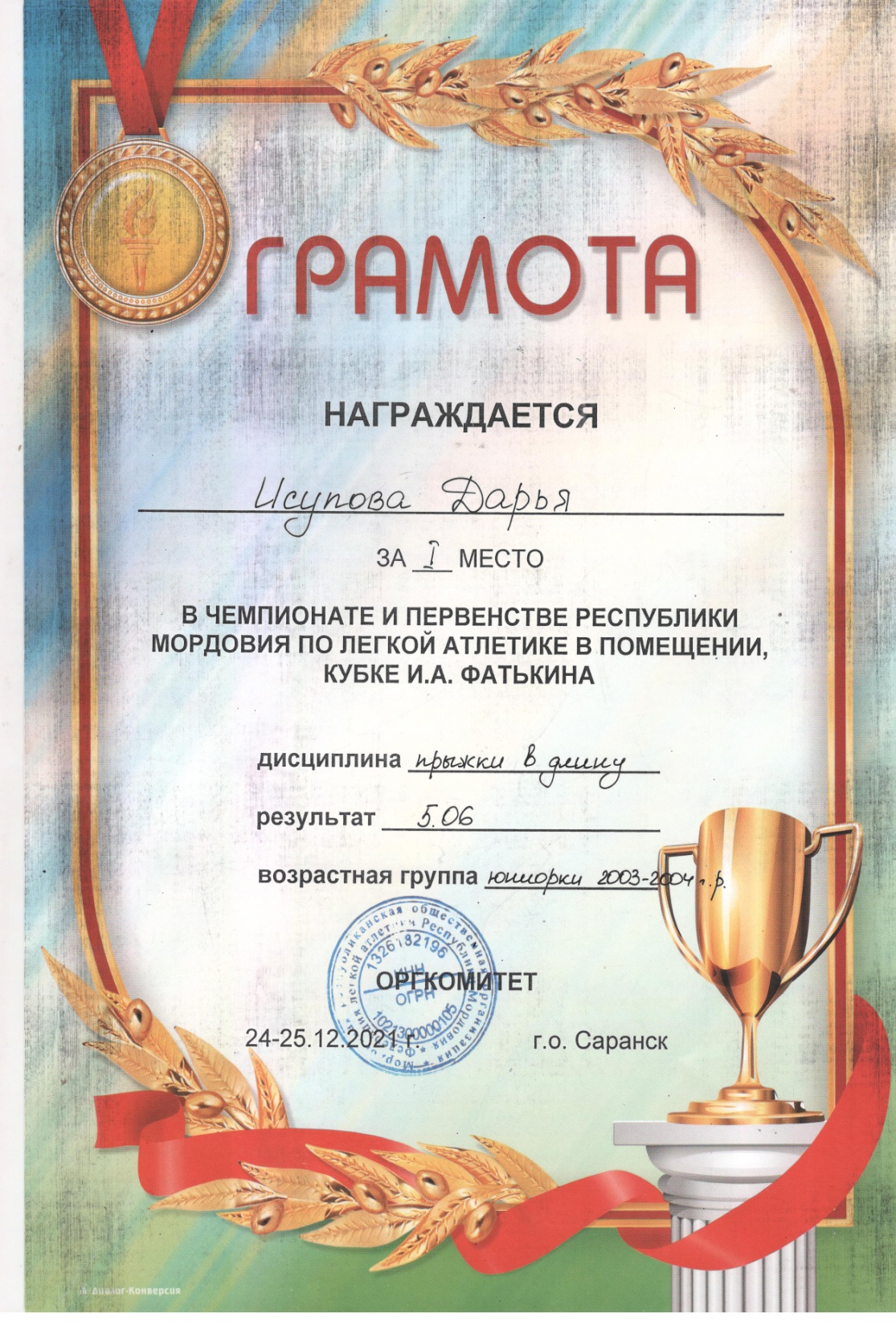 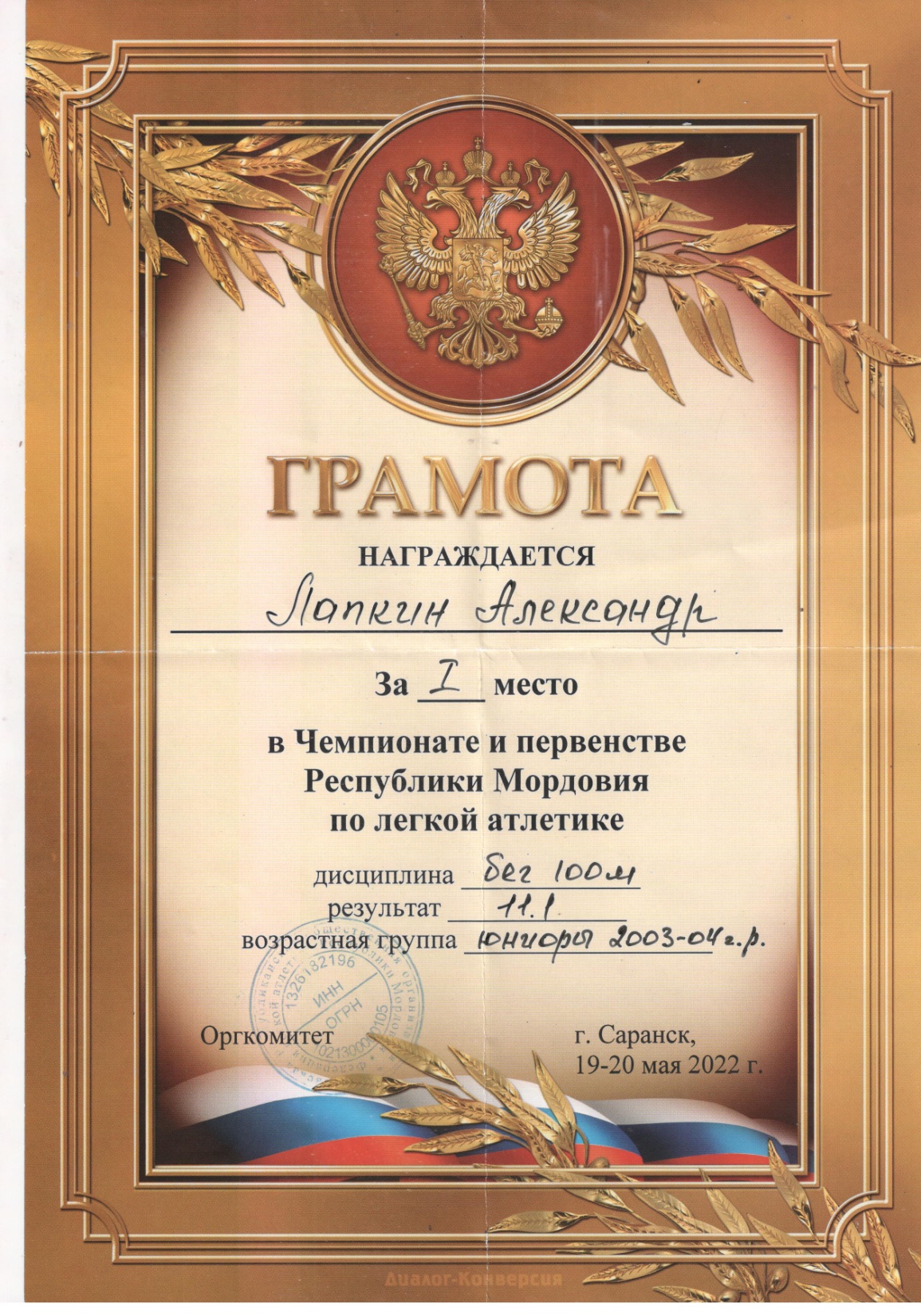 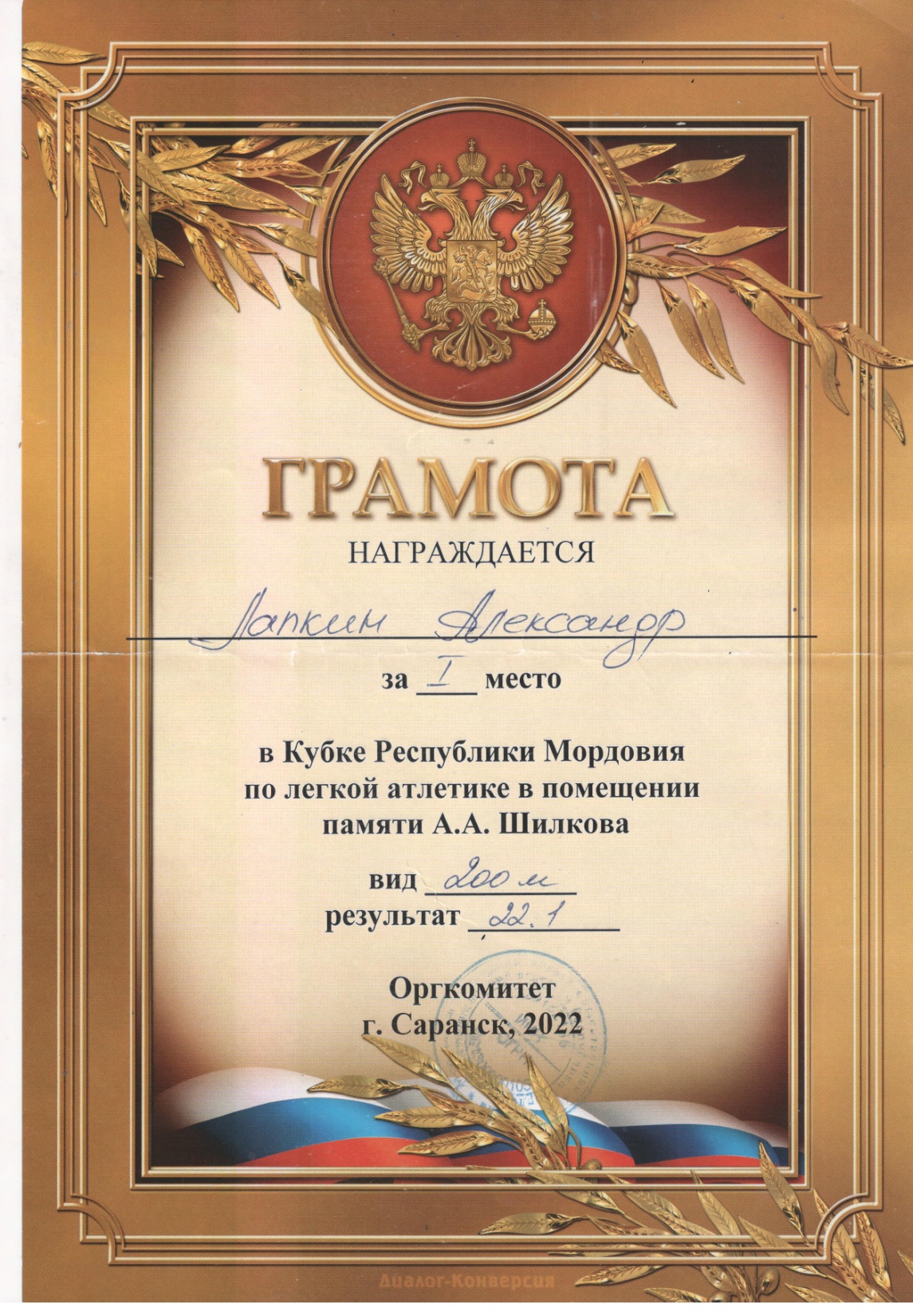 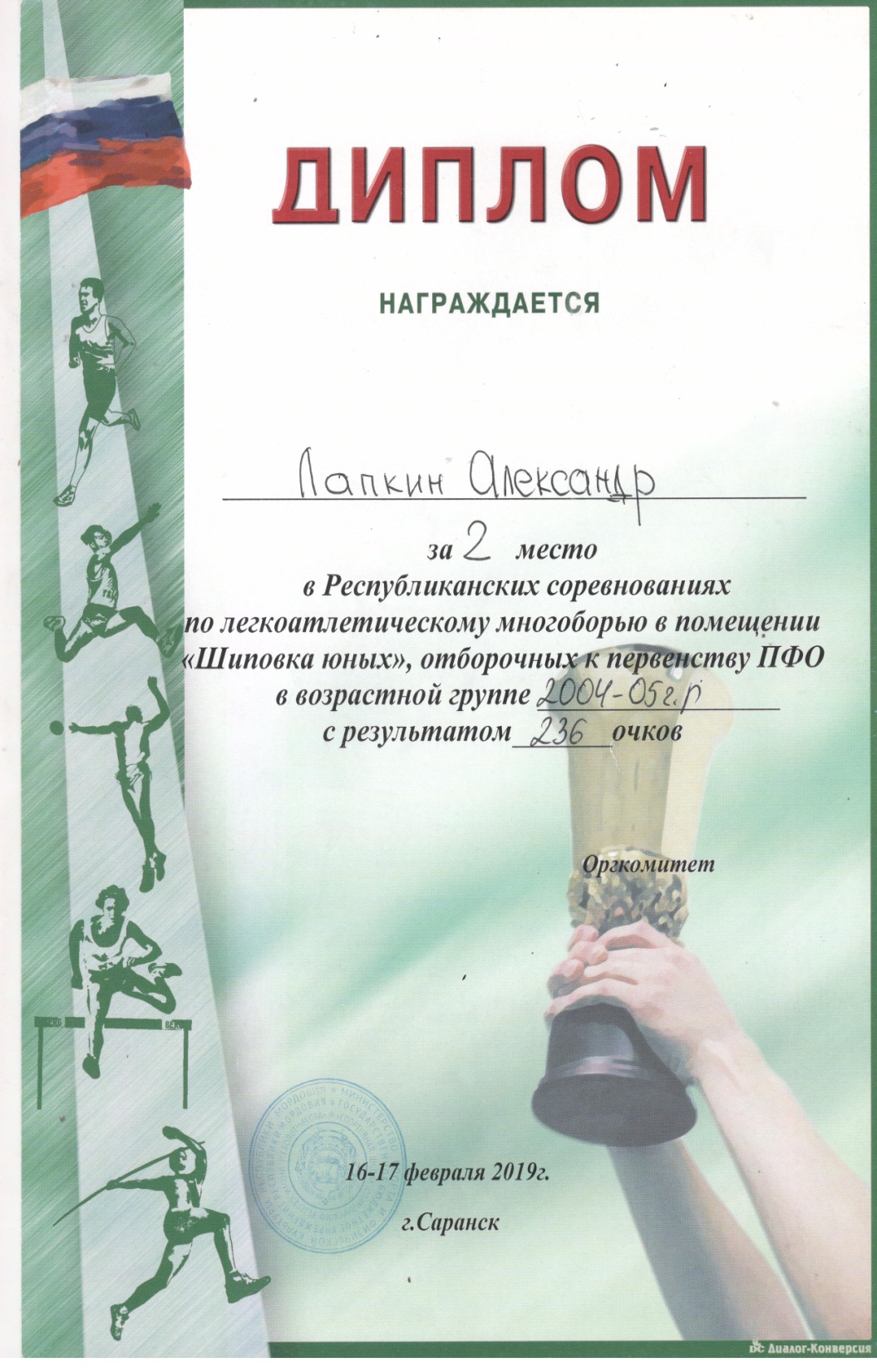 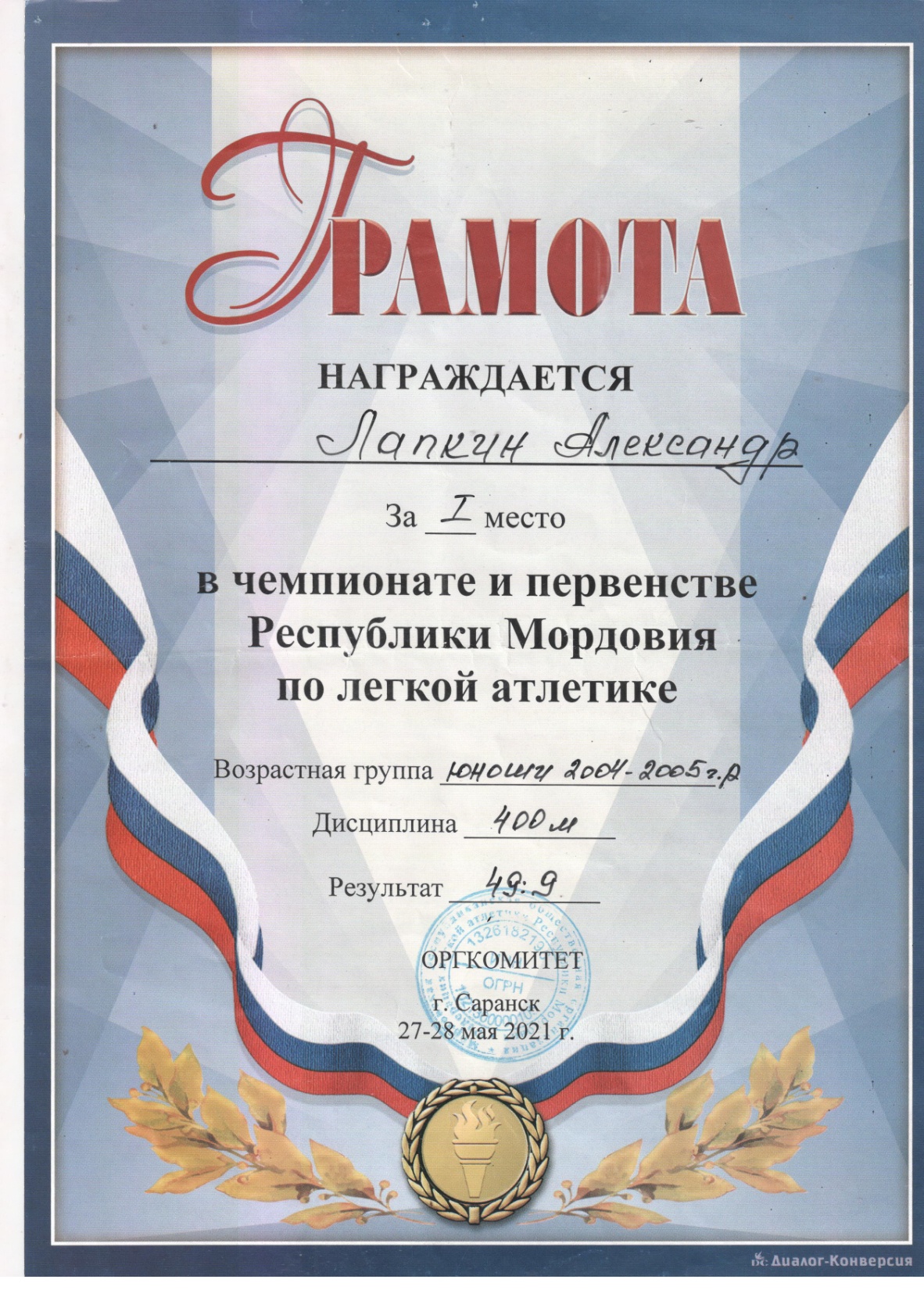 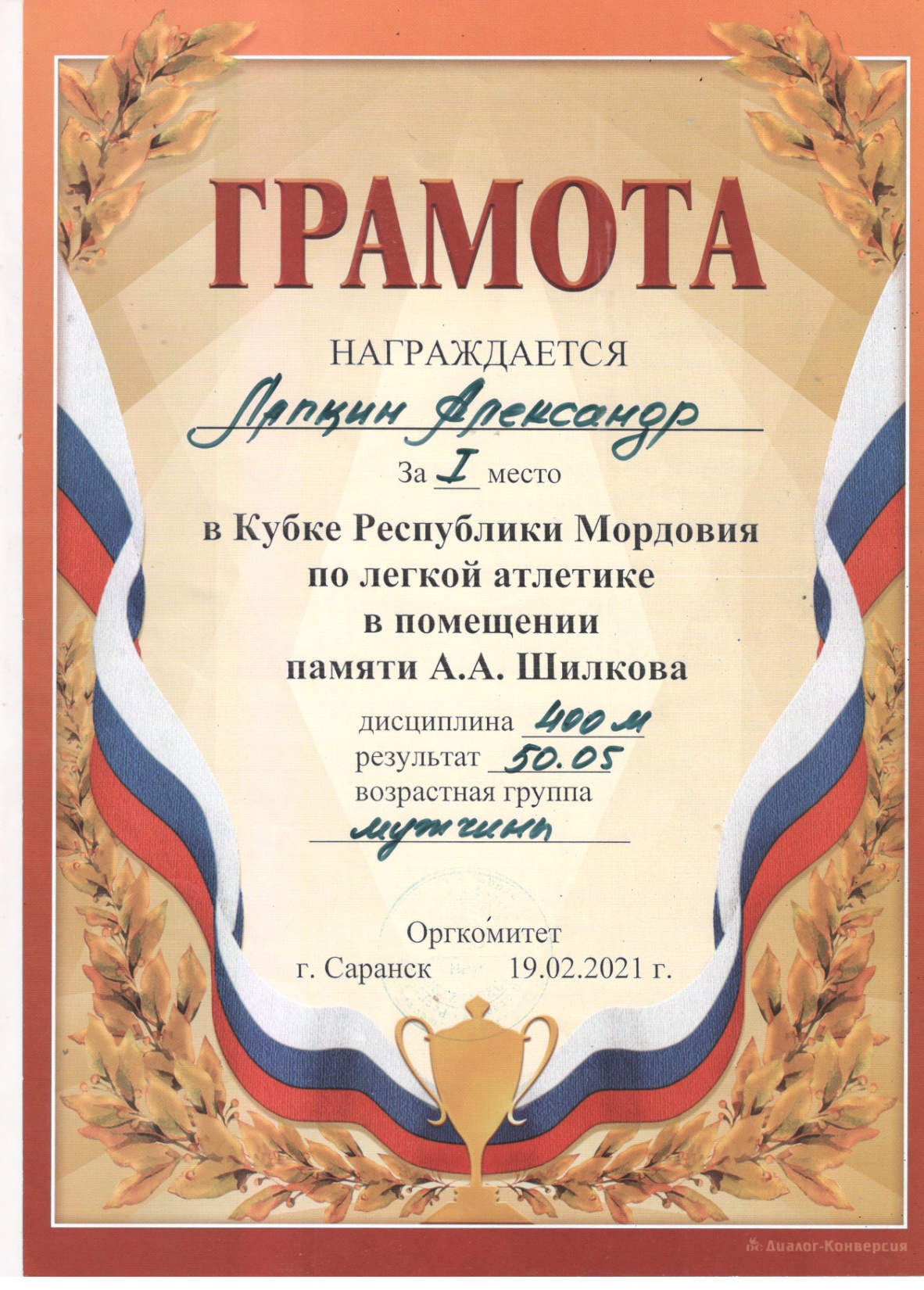 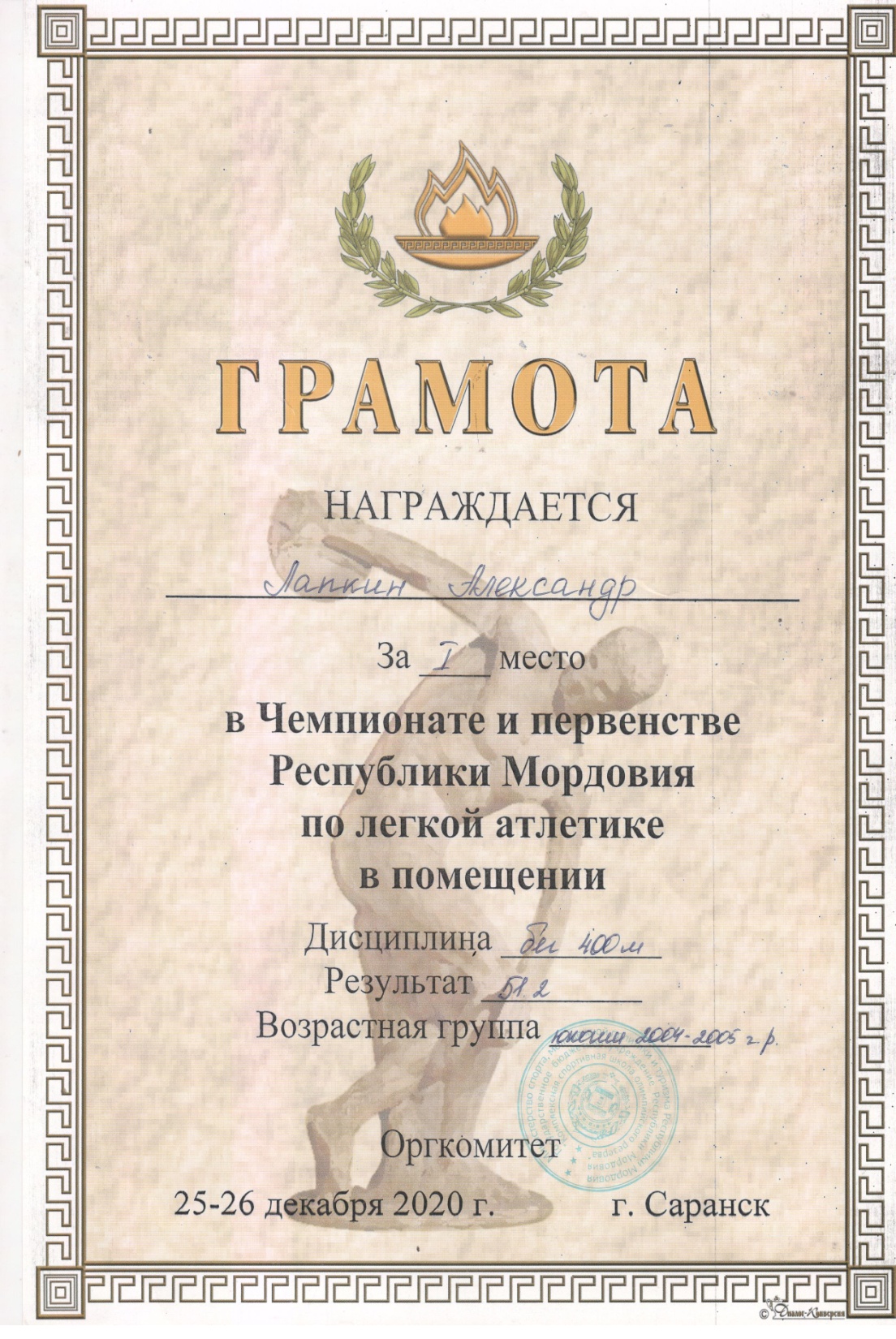 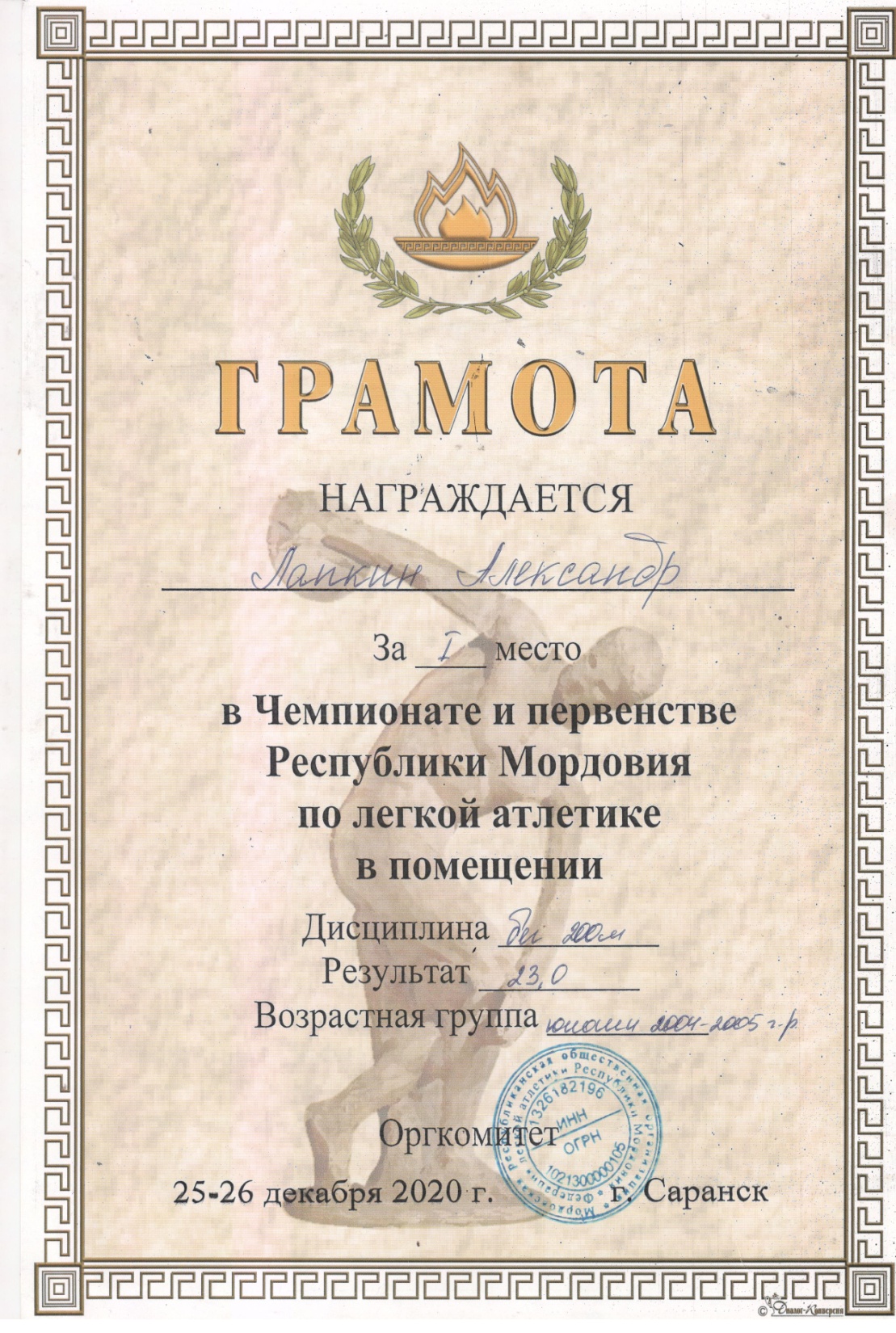 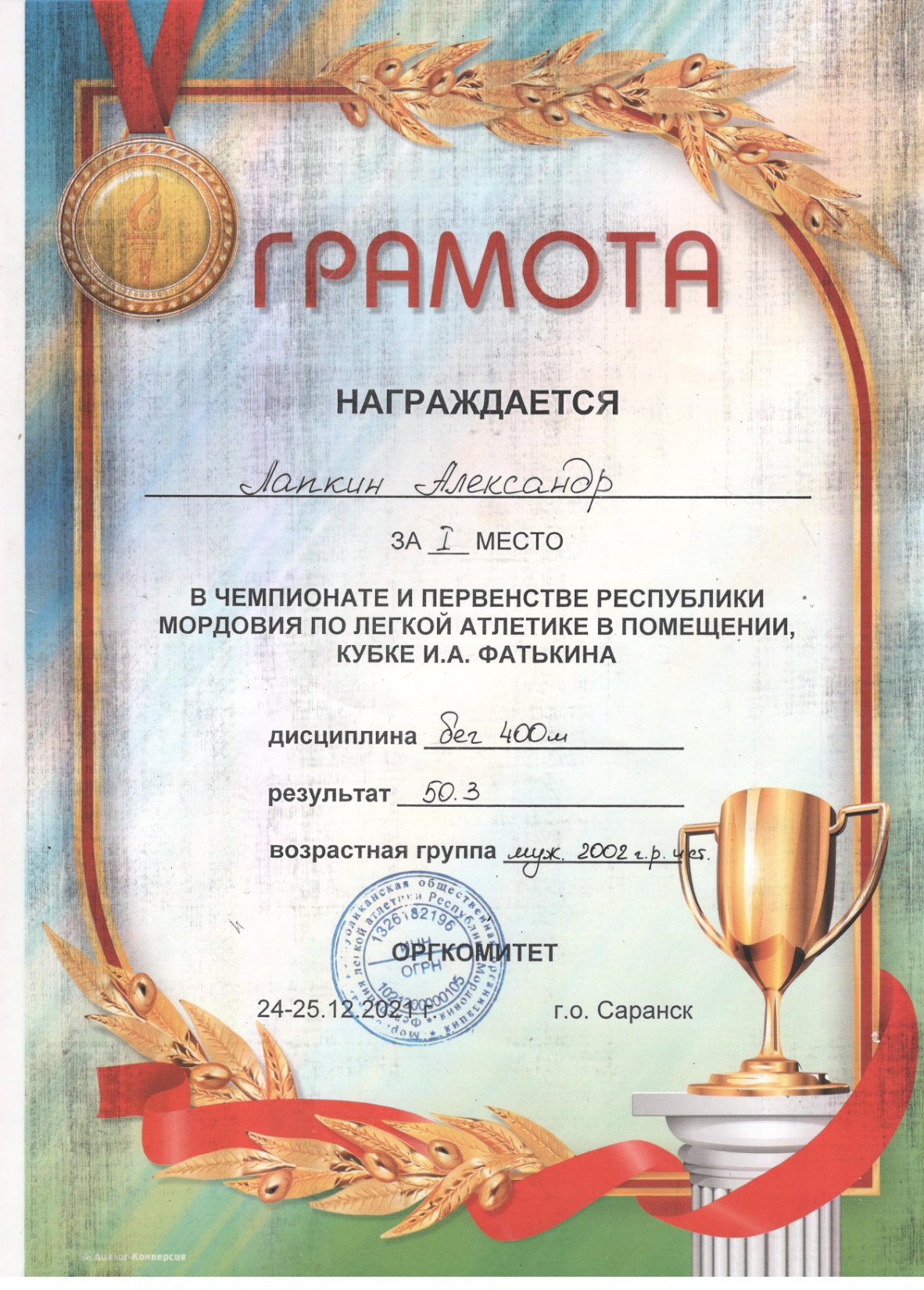 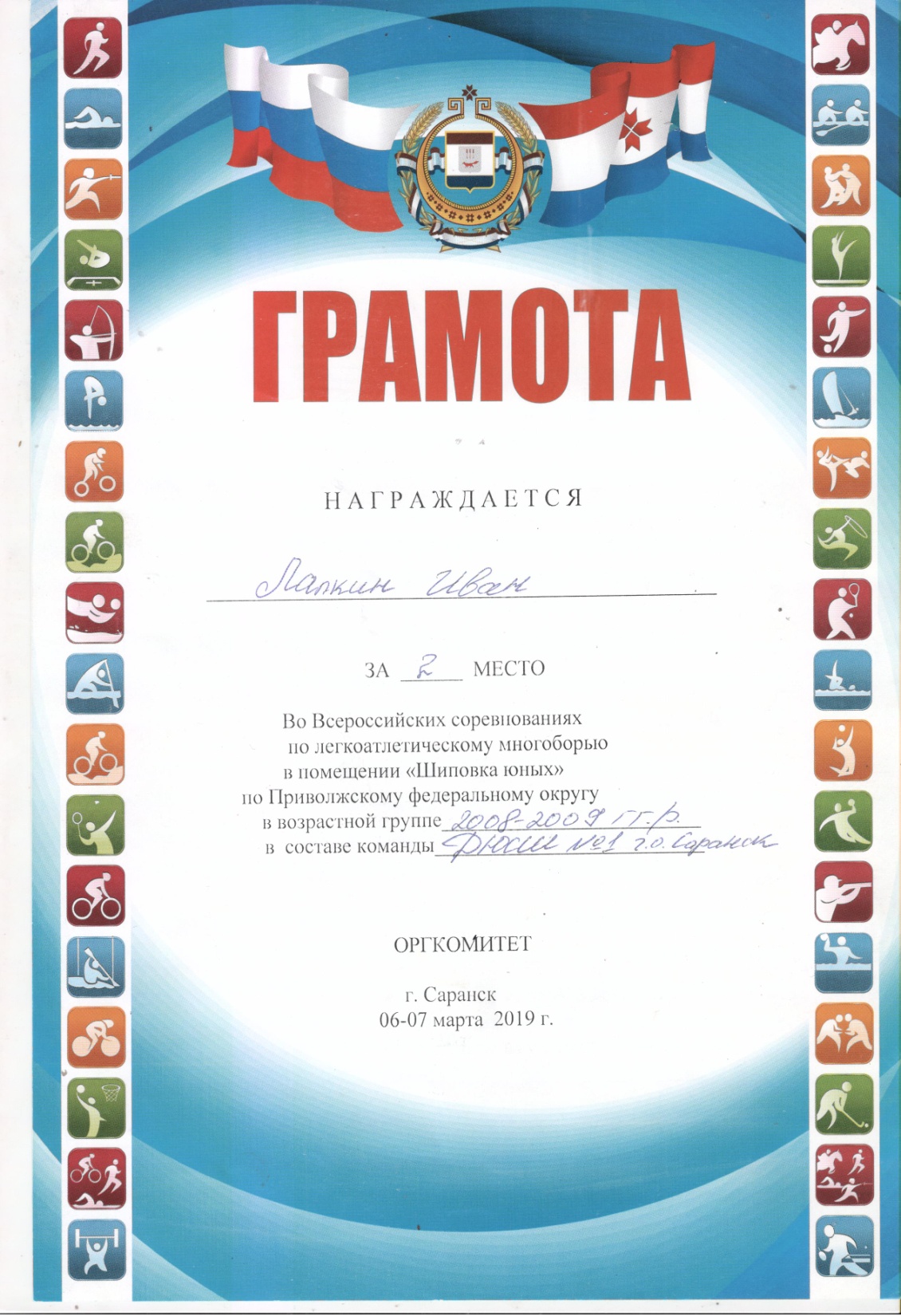 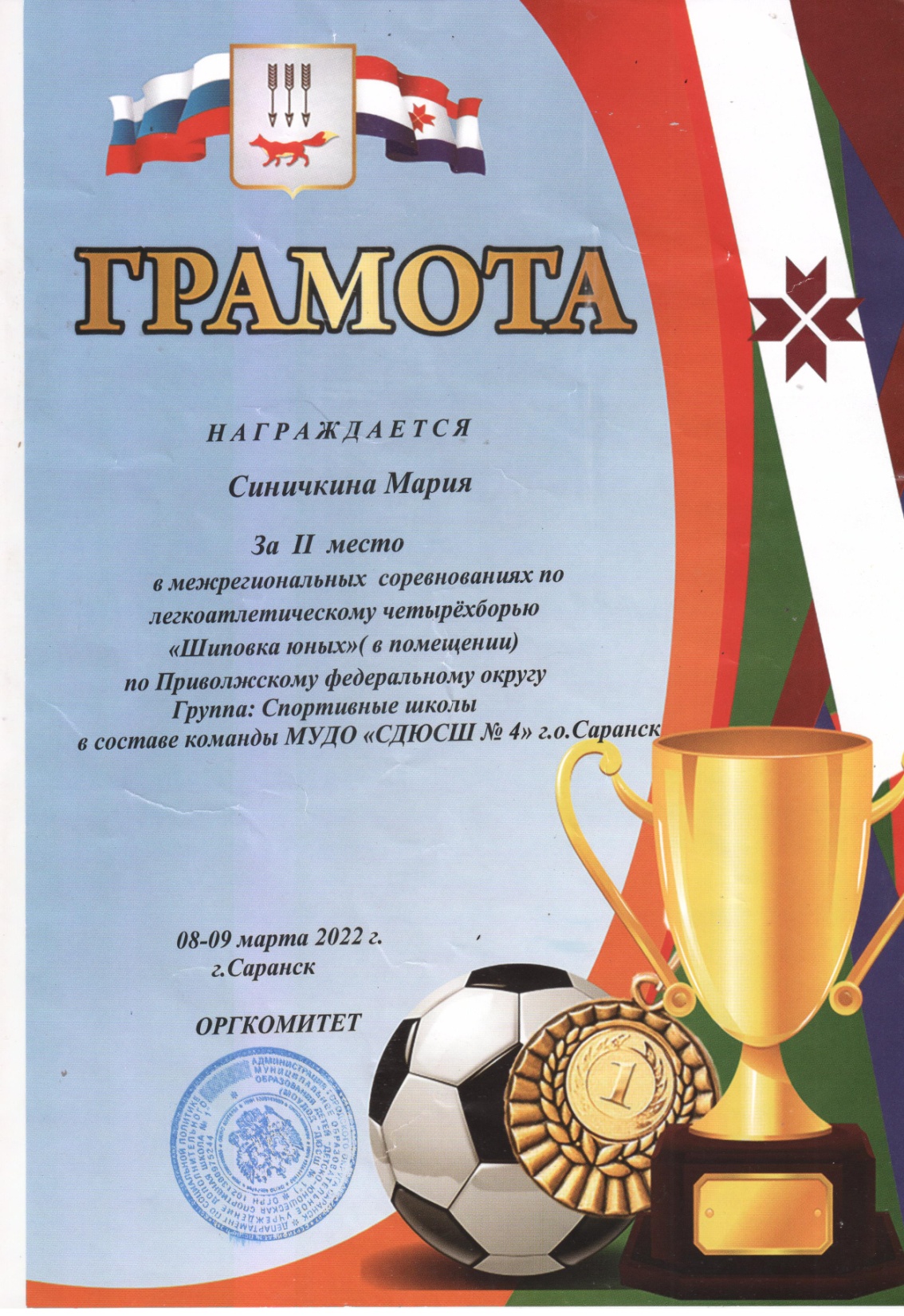 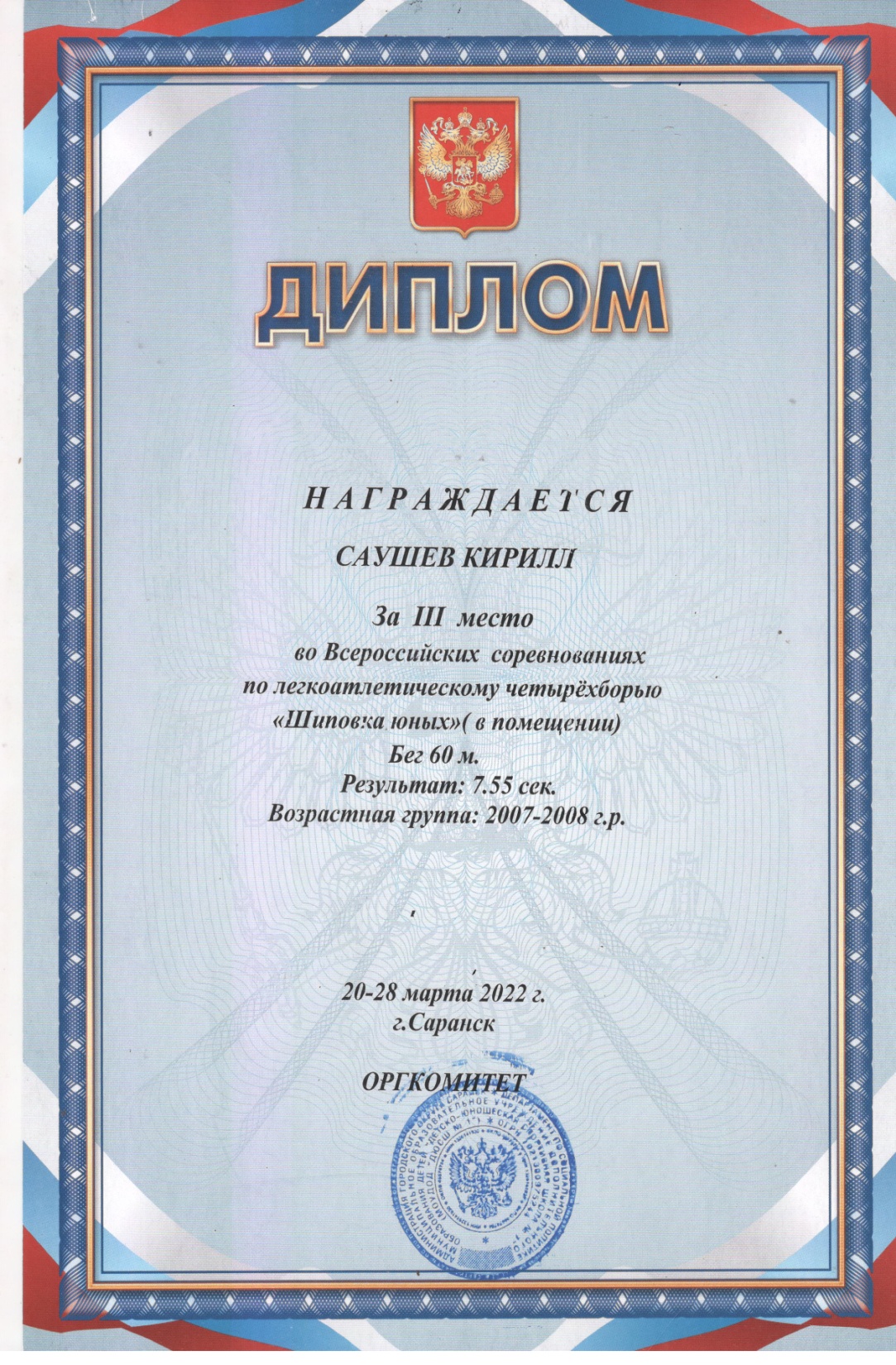 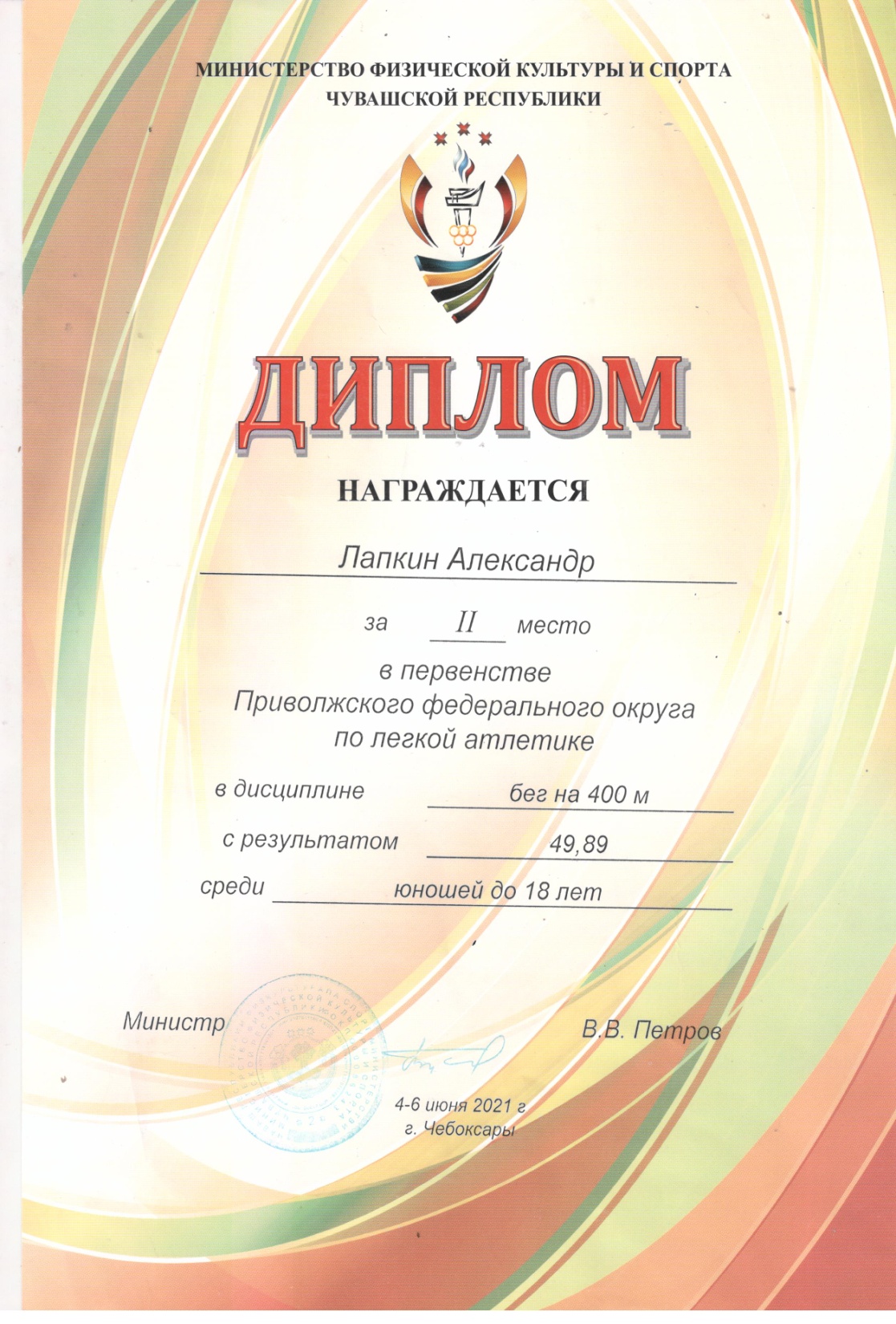 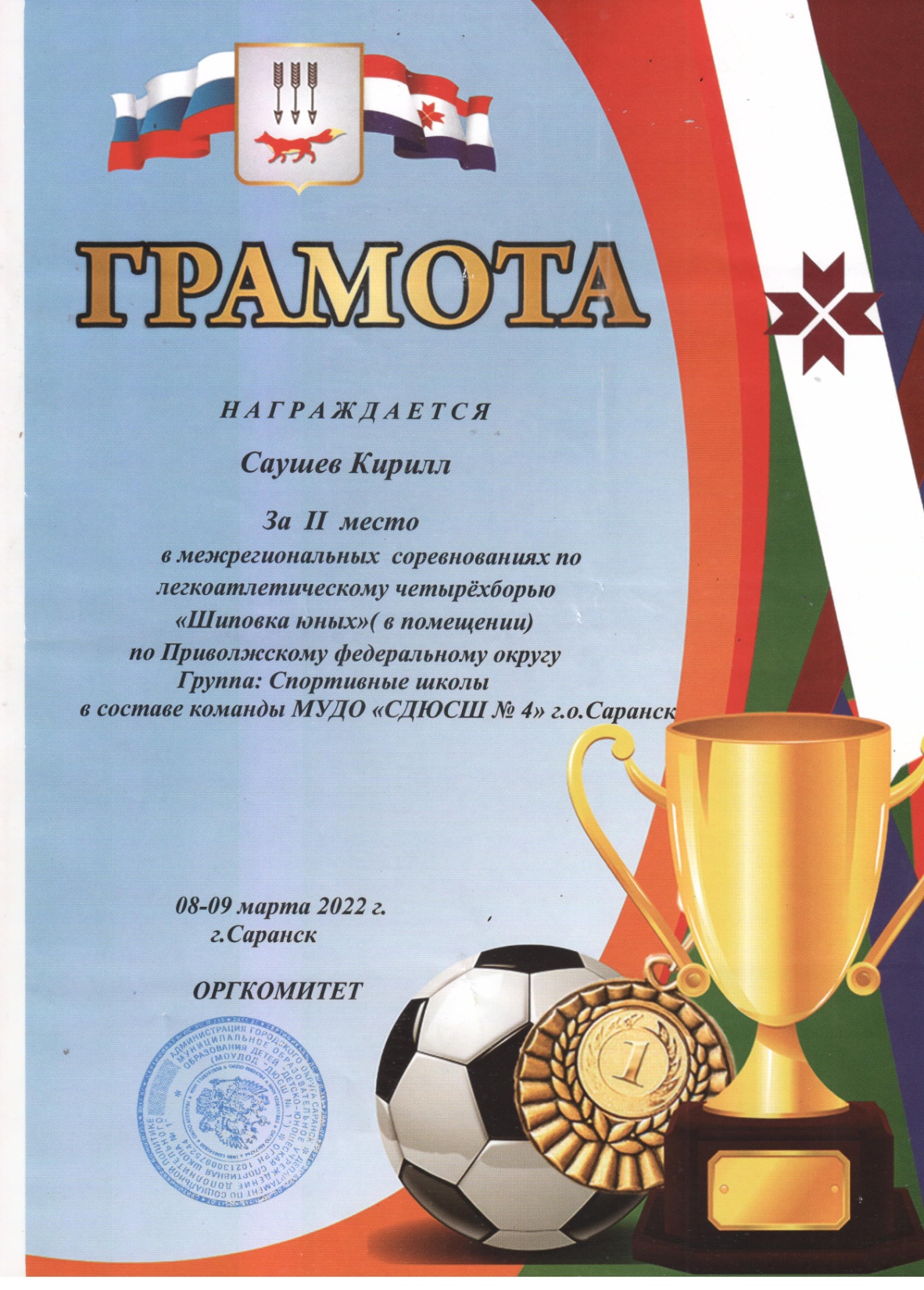 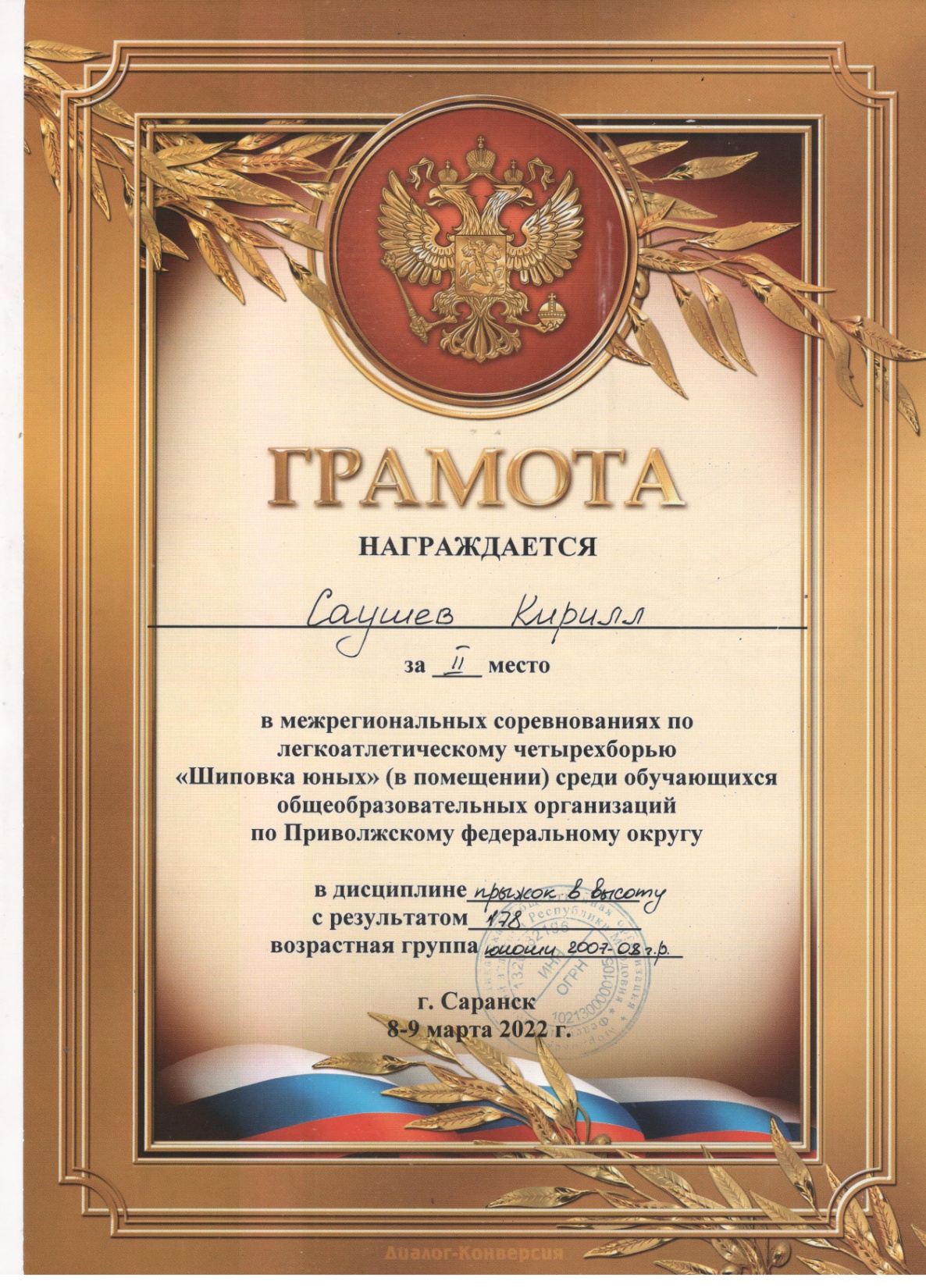 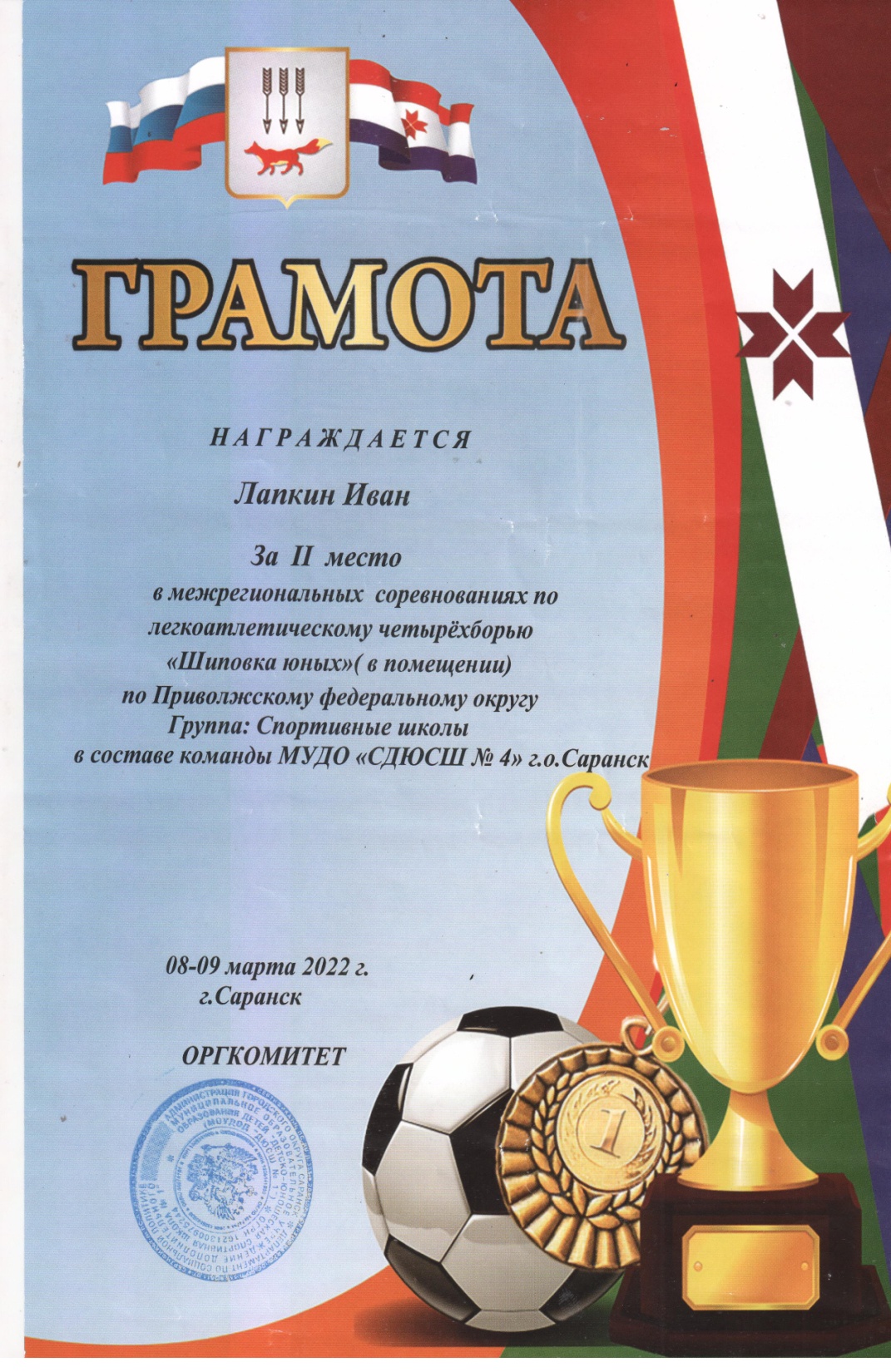 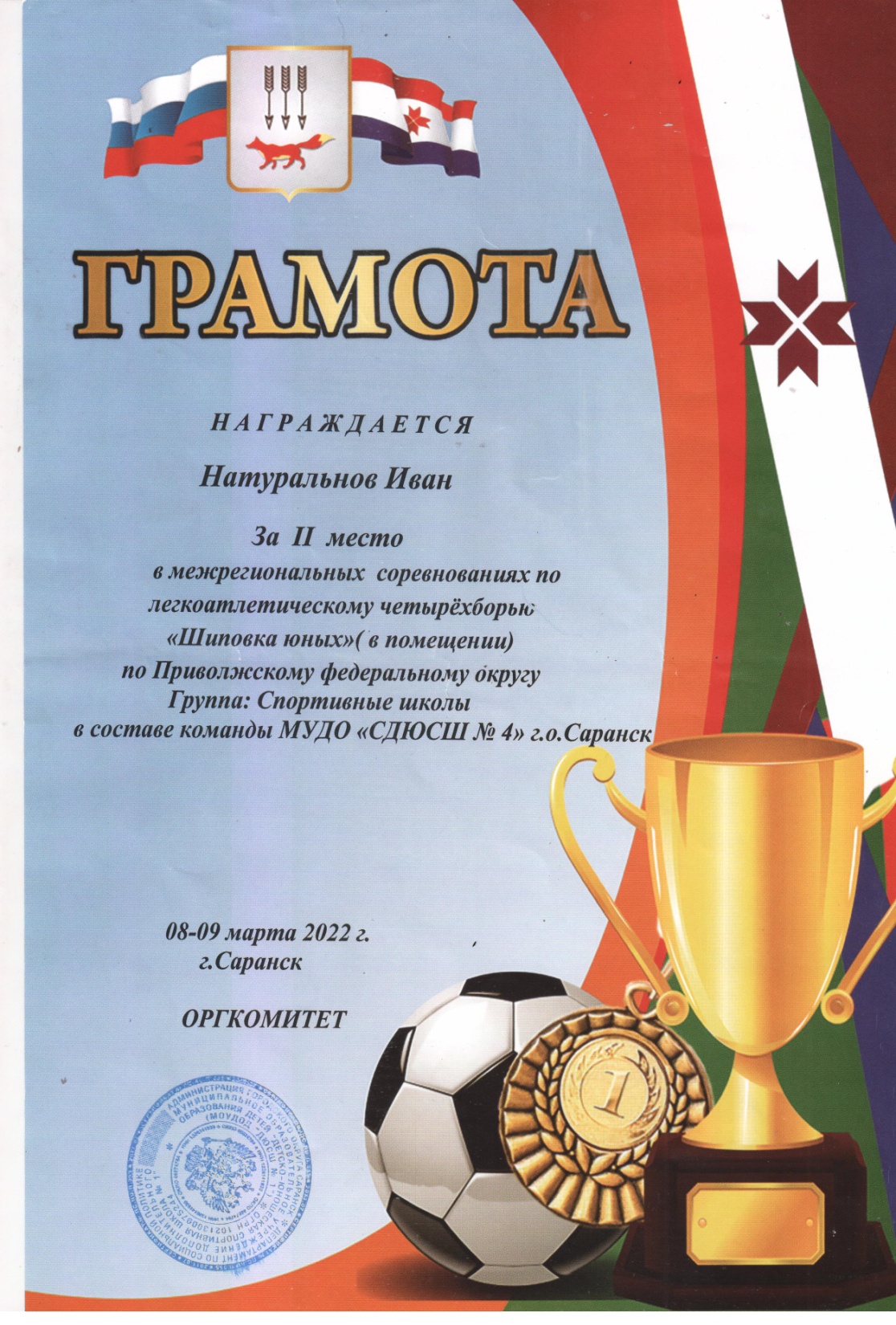 СИСТЕМА ВЗАИМОДЕЙСТВИЯ С РОДИТЕЛЯМИ ВОСПИТАННИКОВ
Родительские собрания (сентябрь, декабрь, февраль, май).
Проведение бесед на различные темы: «Здоровый образ жизни», «Воспитание нравственности и формирование правильной самооценки ребенка в семье», «Психологическая подготовка спортсмена», «Специфика семейного воспитания: позитивное и негативное», «Физиологическое взросление и его влияние на формирование личностных качеств спортсмена» (в течение учебного года).
Посещение учебно-тренировочных занятий, спортивно-массовых мероприятий (в течение учебного года).
Контроль за прохождением медицинского осмотра обучающихся в республиканском врачебно-физкультурном диспансере (2 раза в год)
Совместные прогулки на лыжах, коньках, посещение бассейна.
НАЛИЧИЕ АВТОРСКИХ ПРОГРАММ, МЕТОДИЧЕСКИХ РАЗРАБОТОК
Разработано методическое пособие на тему: «Методика обучения техники  прыжков в высоту»  для муниципальных учреждений дополнительного образования физкультурно - спортивной направленности.
Методическое пособие рекомендовано к внедрению в тренировочный процесс на заседании кафедры теории методики физической культуры и спорта Мордовского государственного педагогического института им. М. Е. Евсевьева 23.08.2022г.
Рецензент:
Трескин М.Ю. - кандидат педагогических наук, доцент кафедры физического воспитания и спортивных дисциплин 23.08.2022г.

.
16. ПООЩРЕНИЯ В МЕЖАТТЕСТАЦИОННЫЙ  ПЕРИОД
Республиканский уровень: 
       
      Присвоено почетное звание «Заслуженный работник физической культуры Республики Мордовия» за заслуги в области физической культуры и спорта и многолетнюю добросовестную работу 26.11.2008г.
   
      Награждена Почетной грамотой Всероссийской Федерации легкой атлетики  за большой вклад в подготовку лауреата проекта «1000 талантов»  в 2019 году.
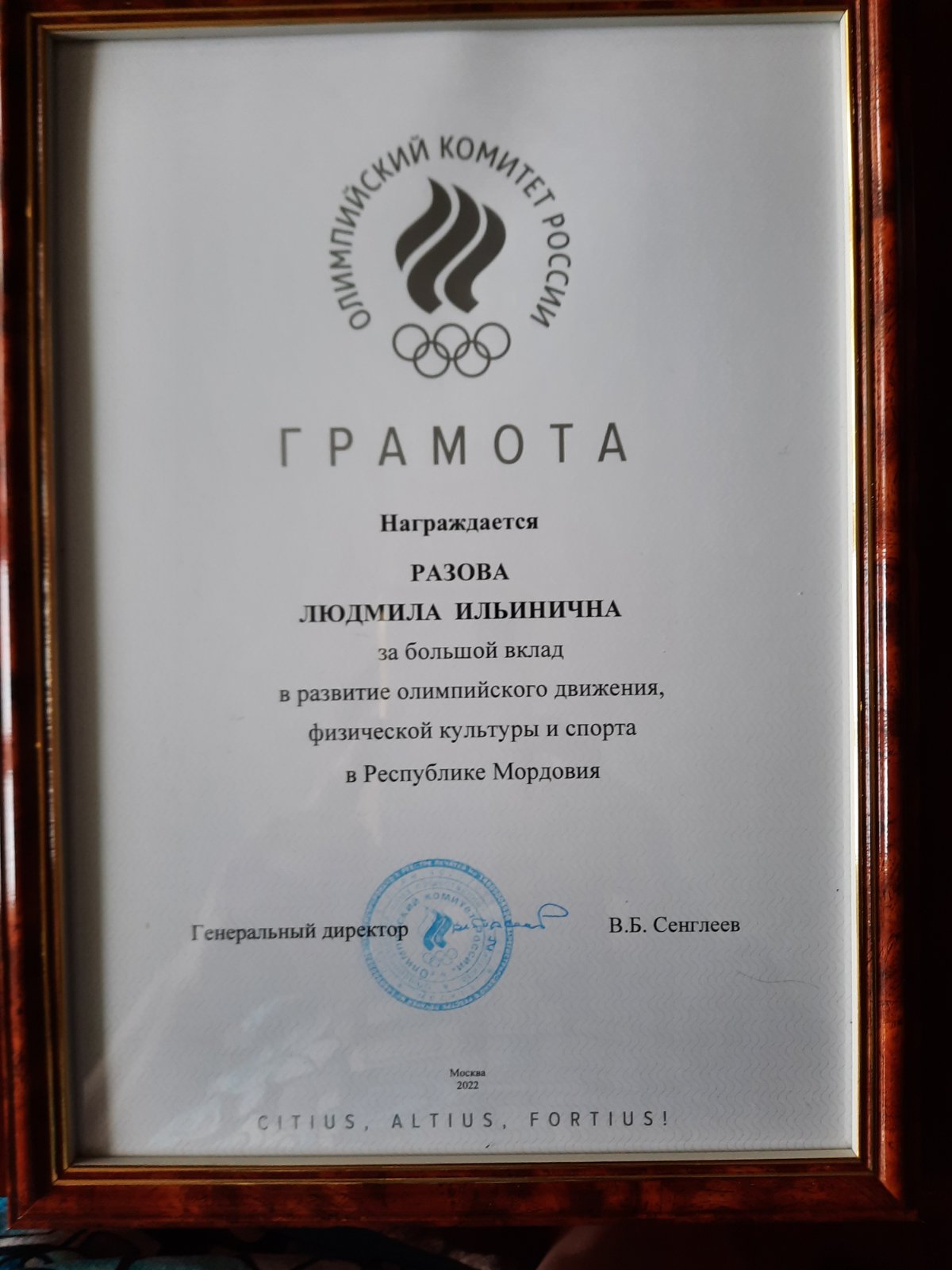 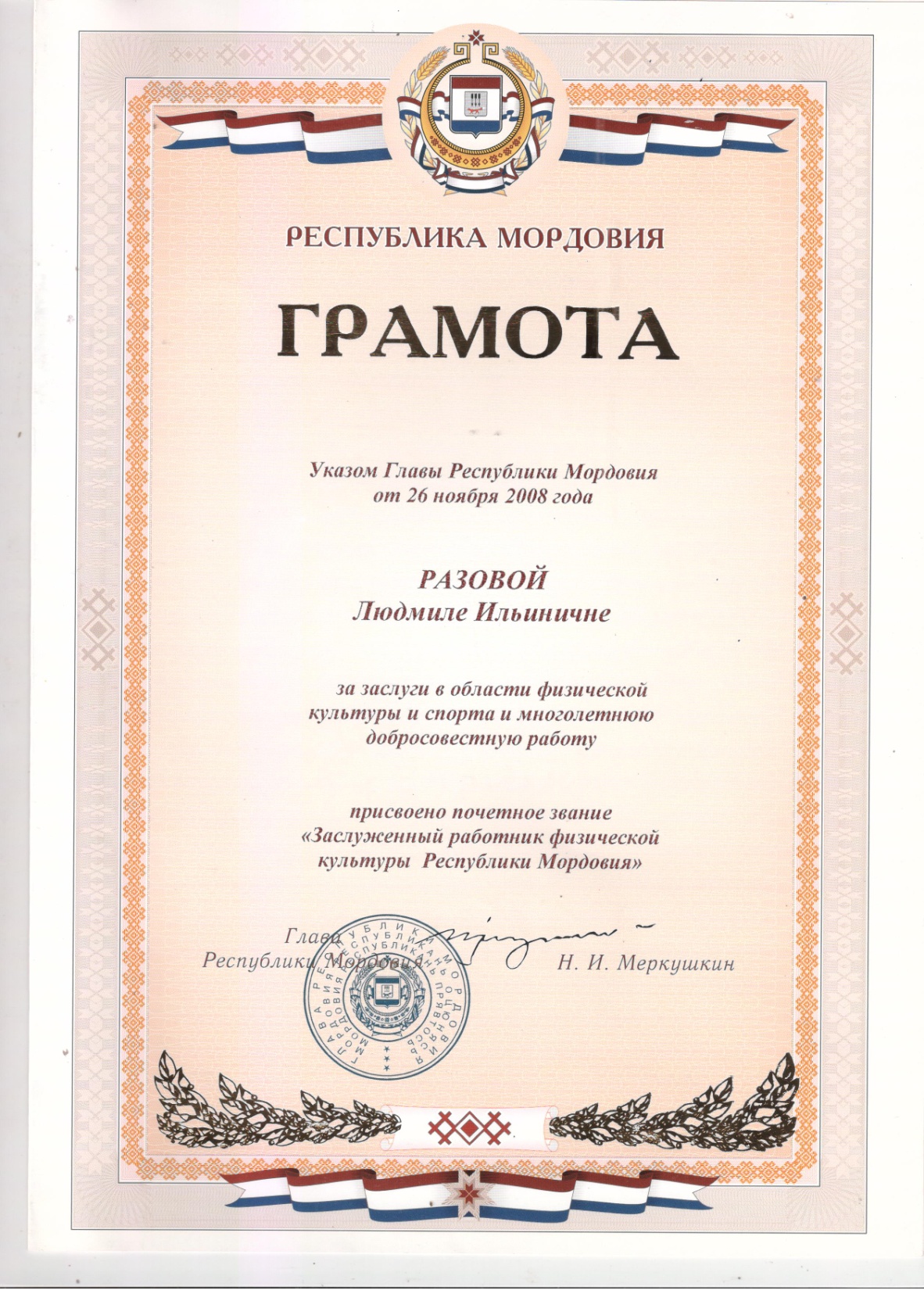 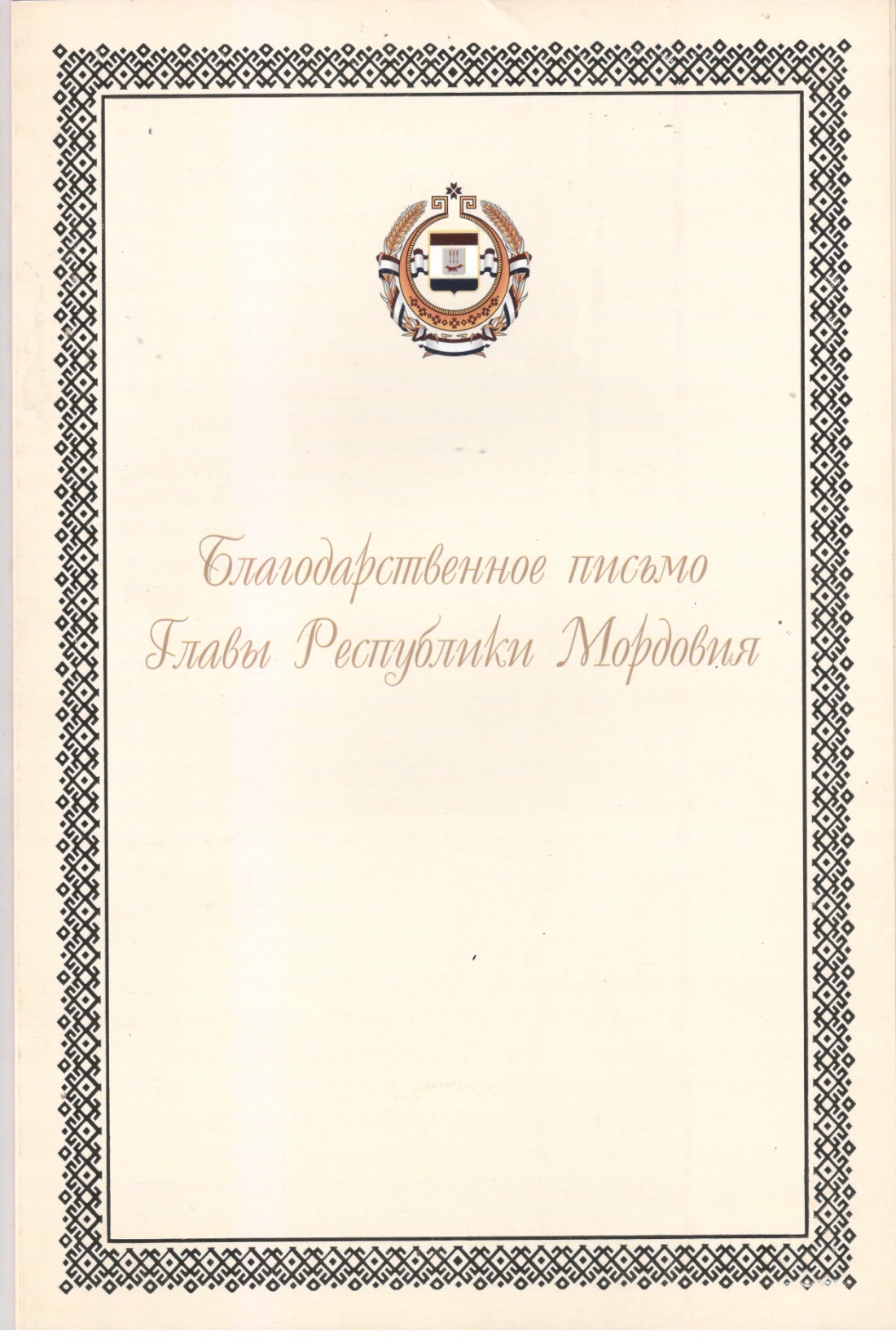 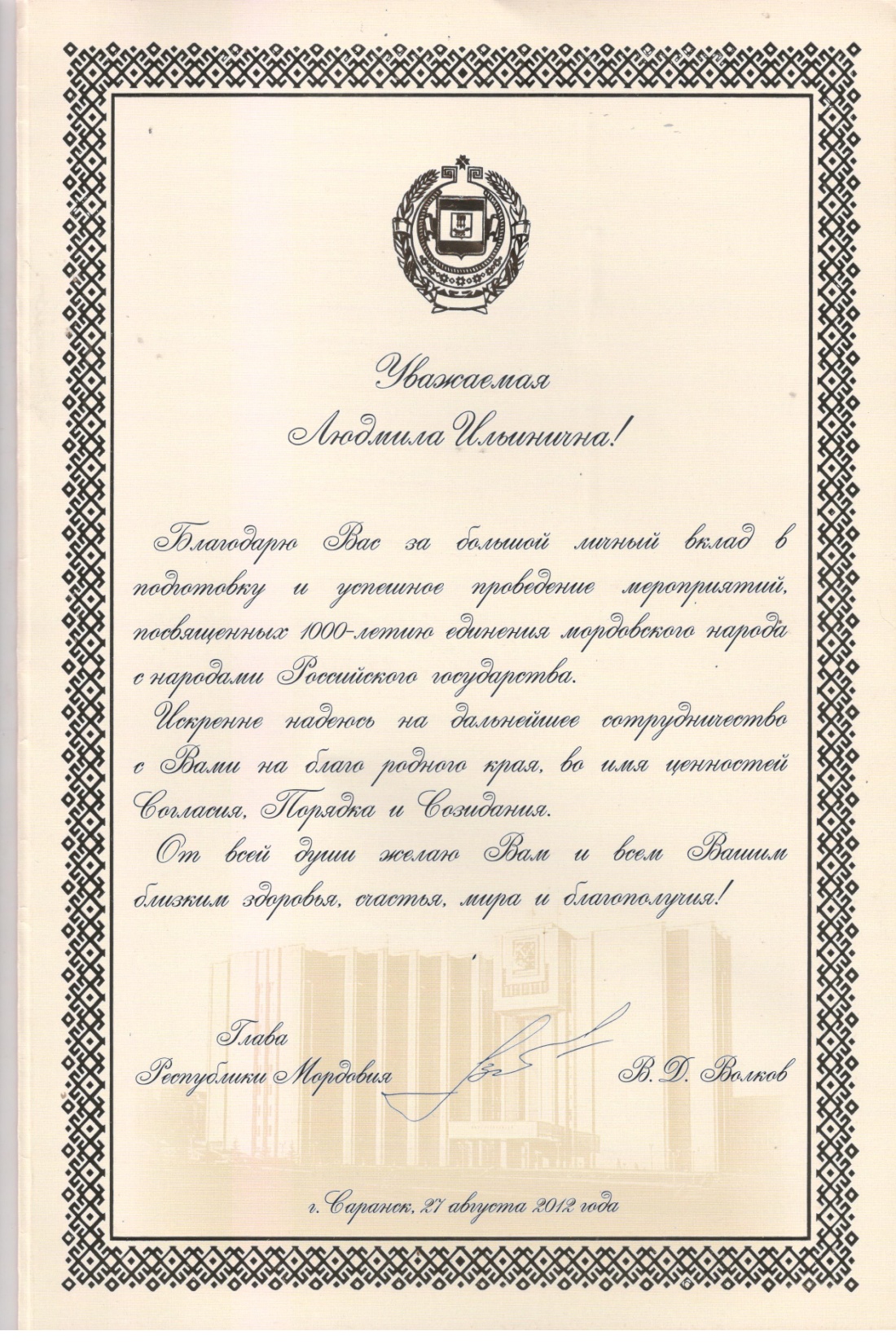 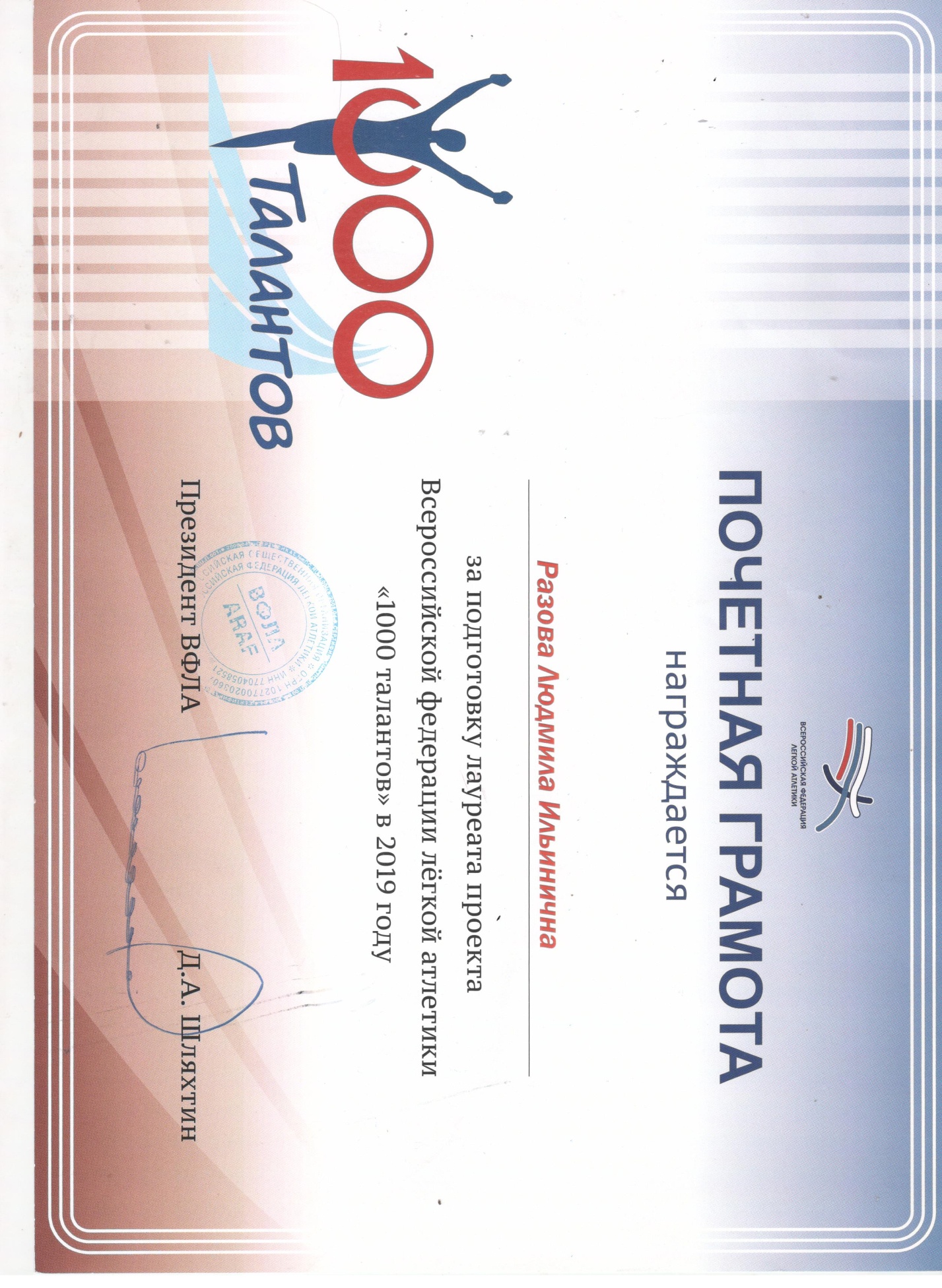